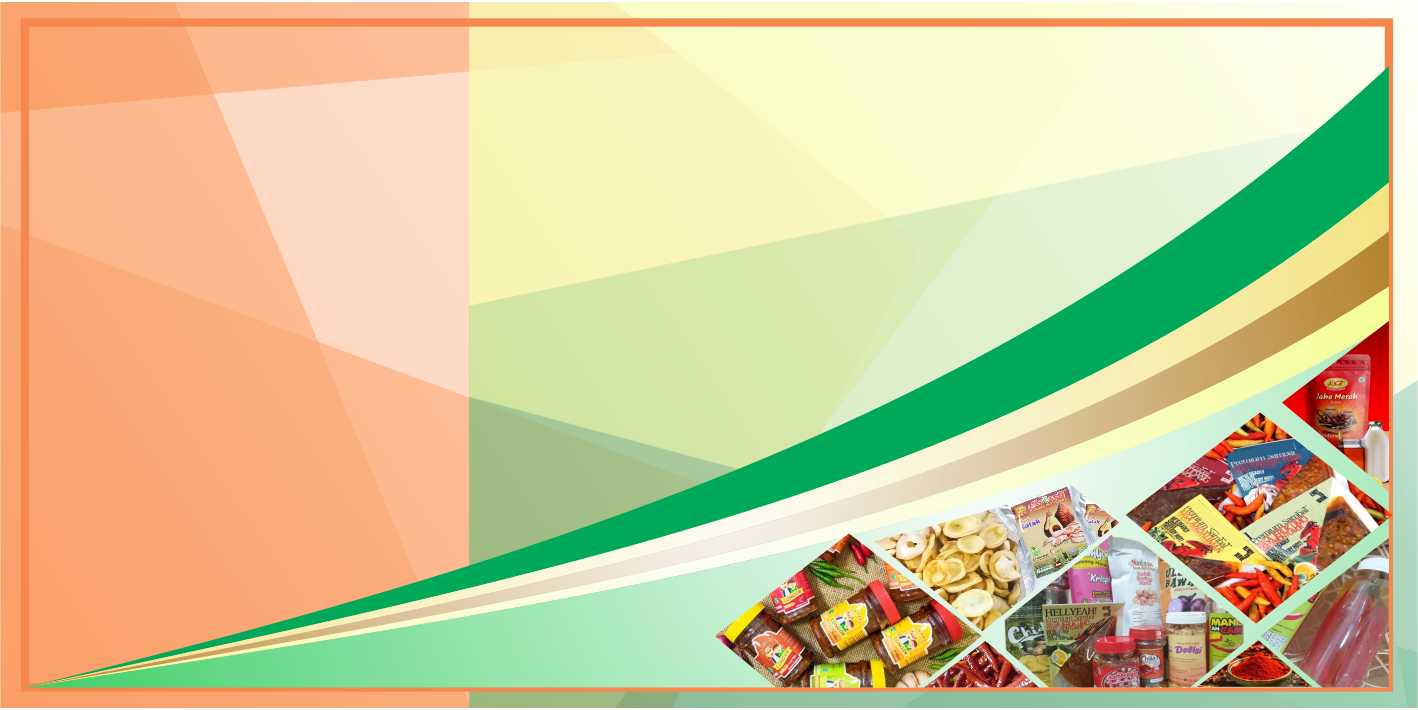 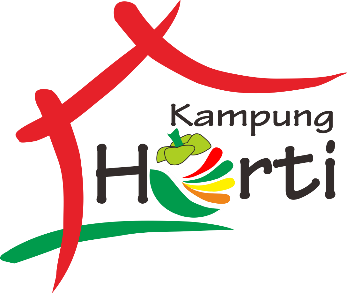 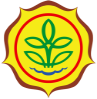 Menjadi UMKM Olahan Hortikultura 
Tangguh dan Go Internasional
Oleh:Direktur Jenderal Hortikultura
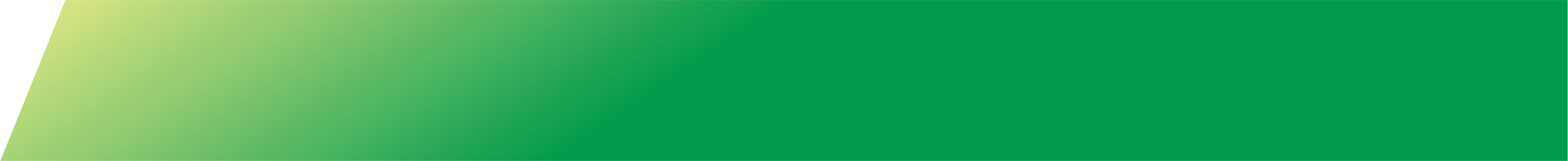 KEMENTERIAN PERTANIAN   |   DIREKTORAT JENDERAL HORTIKULTURA
Arah Kebijakan Pembangunan Pertanian
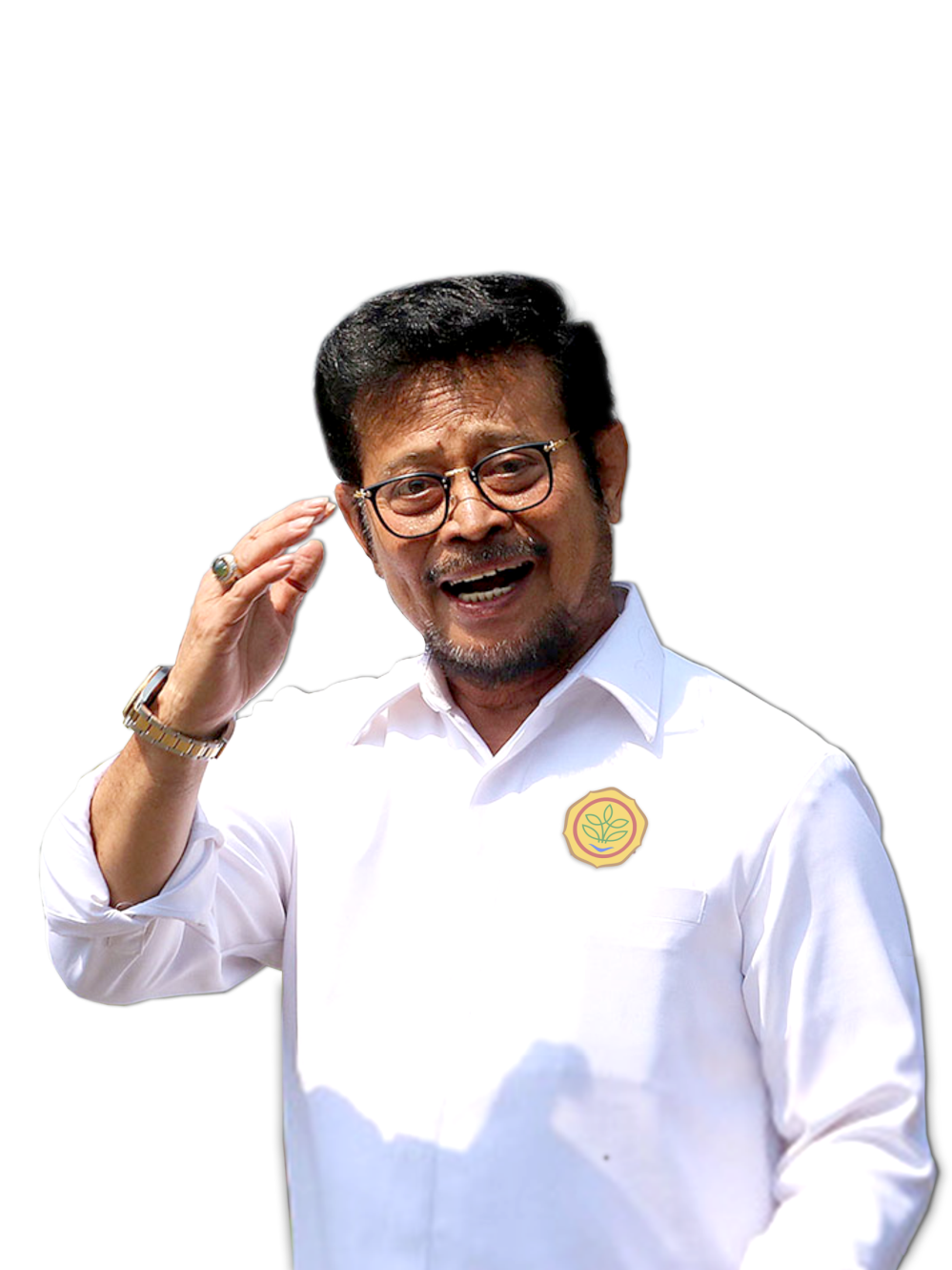 Pertanian yang
Maju, Mandiri & Modern
“
Bertindak cerdas, tepat, & cepat dalam mencapai kinerja yang lebih baik (MAJU);
Mengoptimalkan sumber daya yang dimiliki (MANDIRI);
Memanfaatkan kekinian teknologi (MODERN)
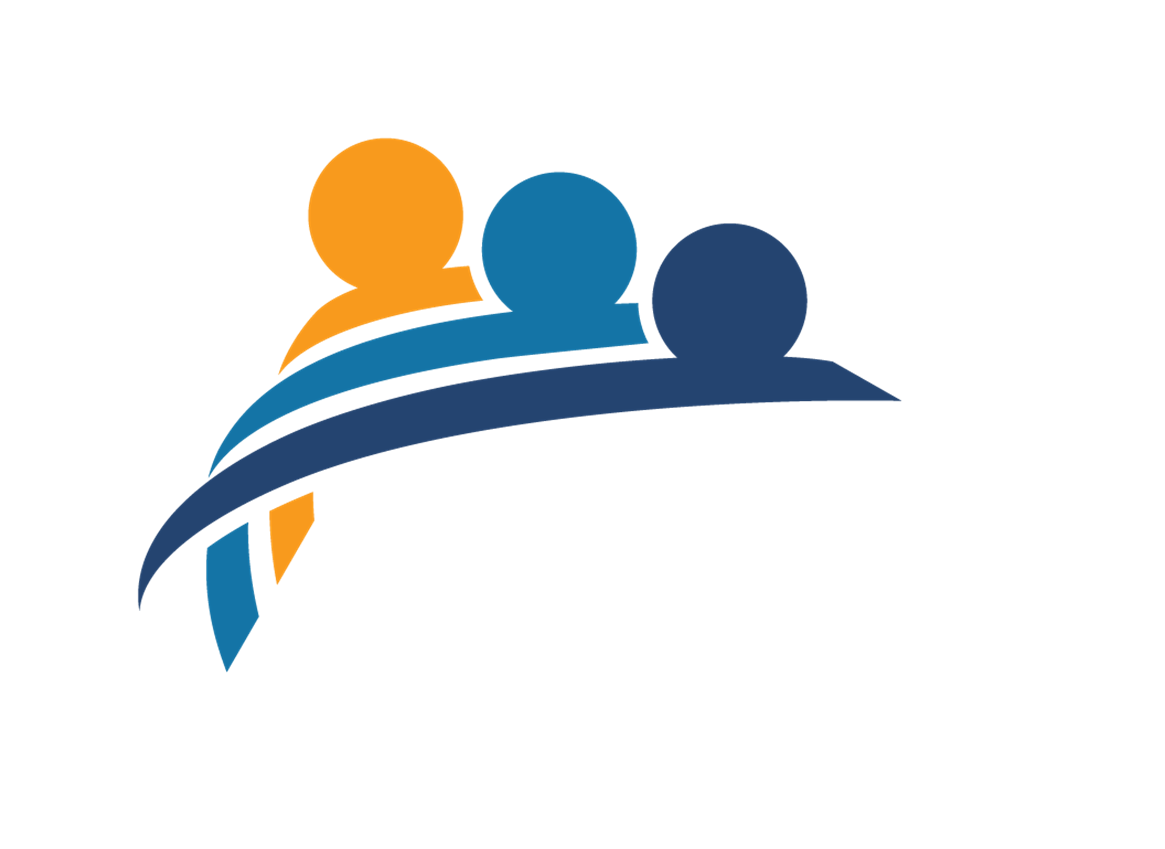 “
Seluruh Eselon I 
harus mempunyai Legacy 
selama bertugas
Dr. H. Syahrul Yasin Limpo, SH, Msi, MH
Menteri Pertanian Republik Indonesia
maju.mandiri.modern
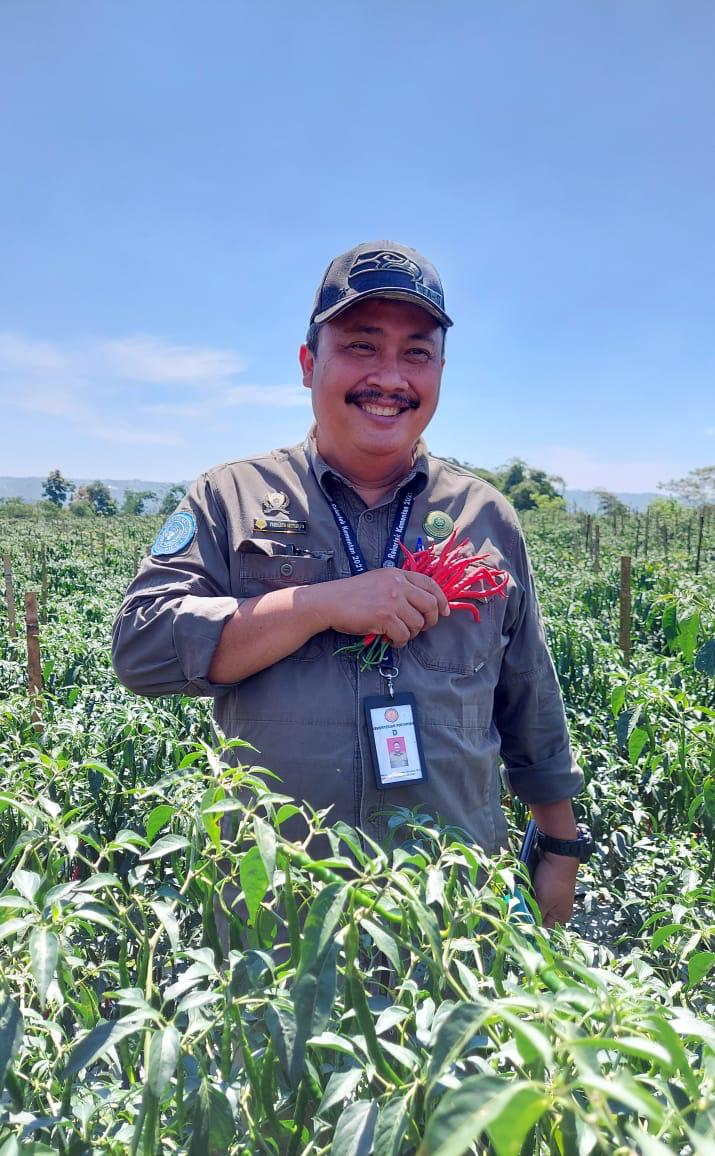 Arah Kebijakan Pembangunan Hortikultura
“
Meningkatkan daya saing hortikultura melalui peningkatan produksi, produktivitas, akses pasar, logistik didukung sistem pertanian modern yang ramah lingkungan, serta mendorong peningkatan nilai tambah produk untuk kesejahteraan petani
3  Strategi:
Pengembangan Kampung Horti
Penumbuhan UMKM
Digitalisasi Hortikultura
“LEGACY DITJEN HORTIKULTURA
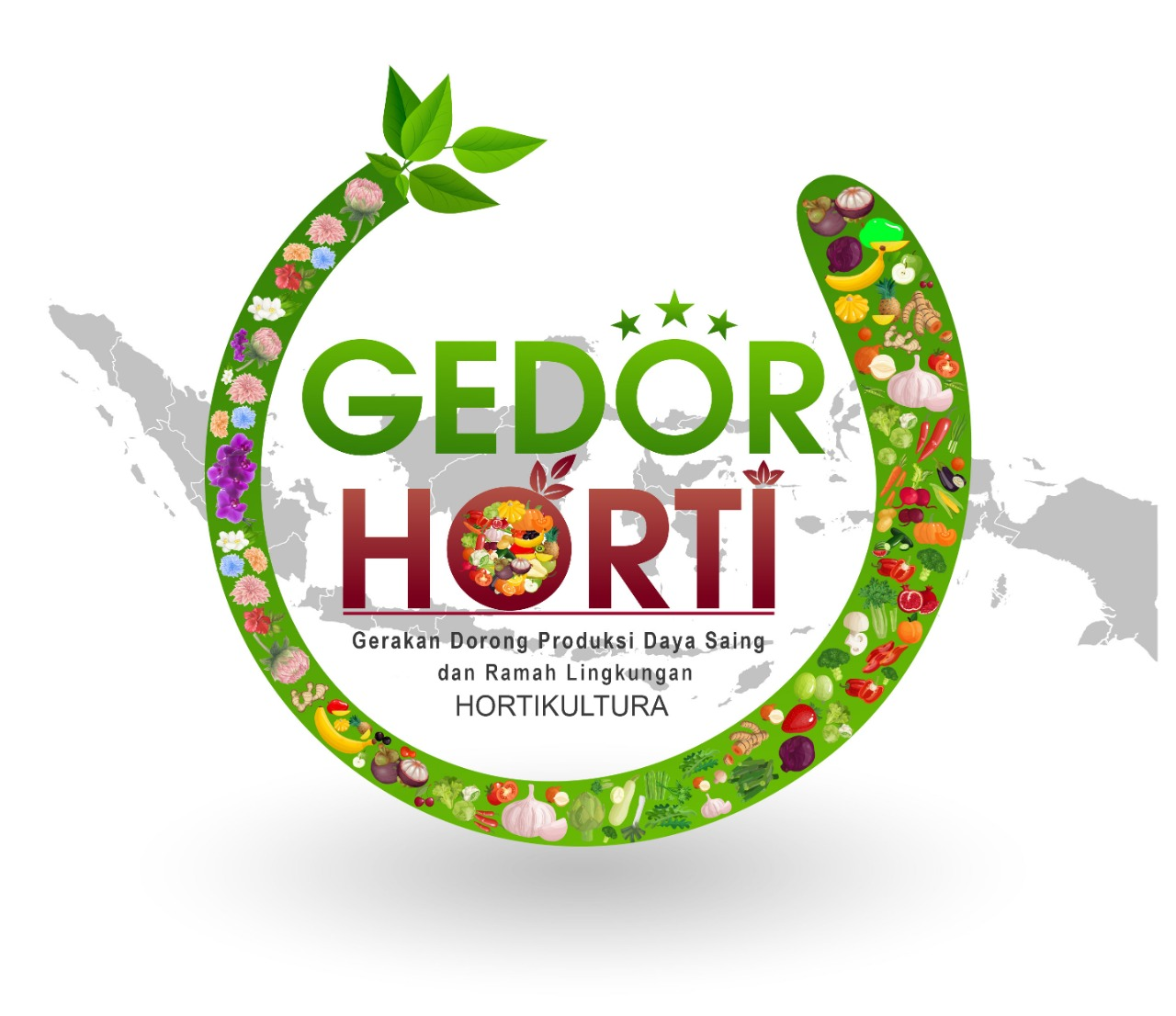 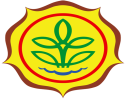 TANTANGAN PENGEMBANGAN HORTIKULTURA
DIVERSIFIKASI PANGAN POKOK
PENINGKATAN PRODUKTIVITAS
STABILITAS PRODUKSI DAN HARGA
PENINGKATAN EKSPOR
PENINGKATAN MUTU DAN RAMAH LINGKUNGAN
EFISIENSI BIAYA PRODUKSI
KEHILANGAN HASIL
Kontinuitas pasokan belum baik, varietas tidak sesuai keinginan pasar, produk layak ekspor sangat terbatas,  persaingan sangat ketat, standar mutu & keamanan pangan, minim eksportir, akses terbatas
Produksi tergantung pada cuaca dan musim, keterbatasan lahan, komitmen penerapan pola tanam/produksi, harga komoditas berfluktuasi, belum ada jaminan pasar
Penanganan panen belum menerapkan GHP, sarana prasarana pascapanen terbatas, rantai dingin kurang dikenal, mutu produk sangat beragam
GAP dan PHT belum diterapkan secara masif, sarana prasarana penunjang budidaya sangat minim, kualitas dan mutu belum seragam, tidak ada penghargaan terhadap penerapan sistem mutu
Sistem produksi konvensional, benih unggul terbatas, irigasi sangat bergantung pada hujan, keterbatasan permodalan
Benih unggul sangat terbatas, preferensi konsumen masih pangan pokok utama (beras)
Penggunaan sarana produksi berlebih, belum menerapkan pola ramah lingkungan
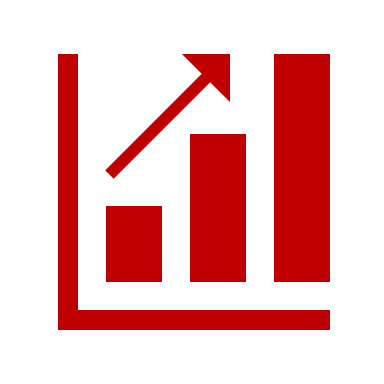 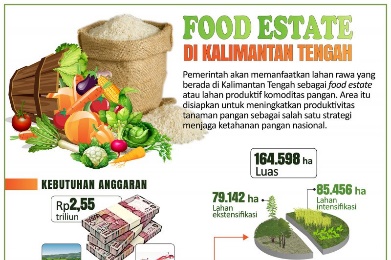 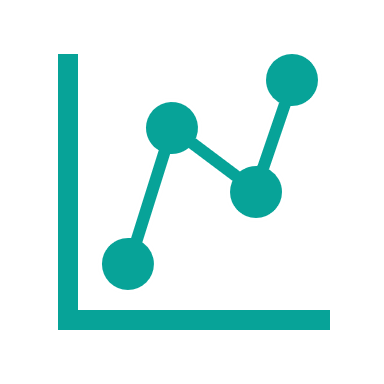 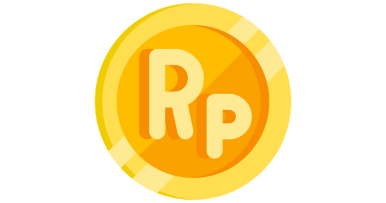 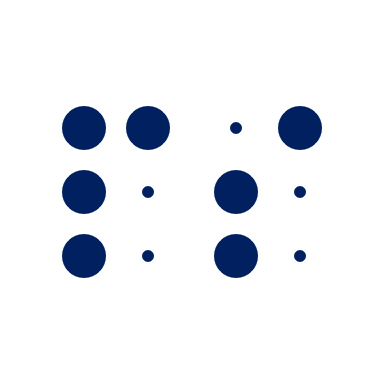 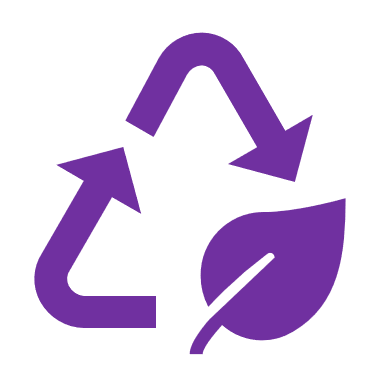 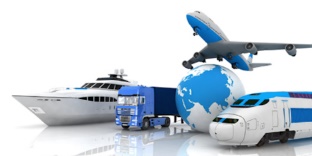 ARAH PEMBANGUNAN HORTIKULTURA  MELALUI CARA BERTINDAK
n
CB3: 
PENGUATAN CADANGAN DAN SISTEM LOGISTIK PANGAN
CB5: 
GERAKAN TIGA KALI EKSPOR (GRATIEKS)
CB1: 
PENINGKATAN KAPASITAS PRODUKSI
CB2: 
DIVERSIFIKASI 
PANGAN LOKAL
CB4: 
PENGEMBANGAN PERTANIAN MODERN
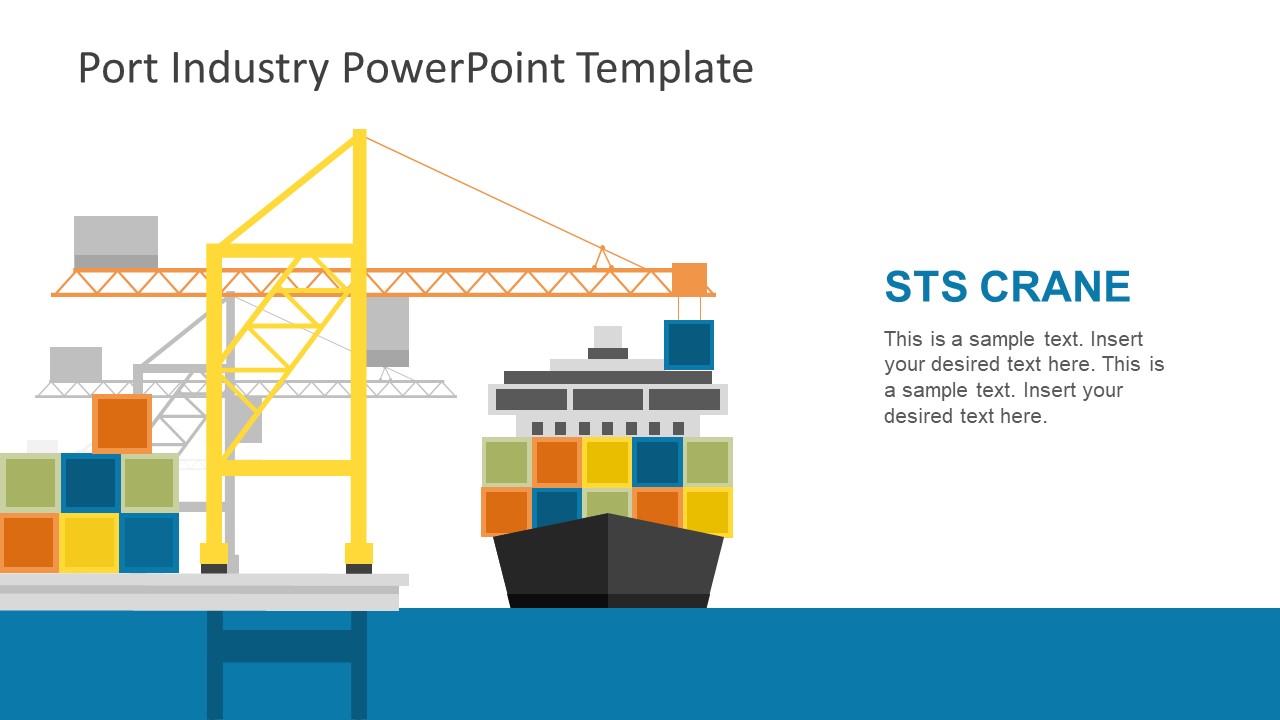 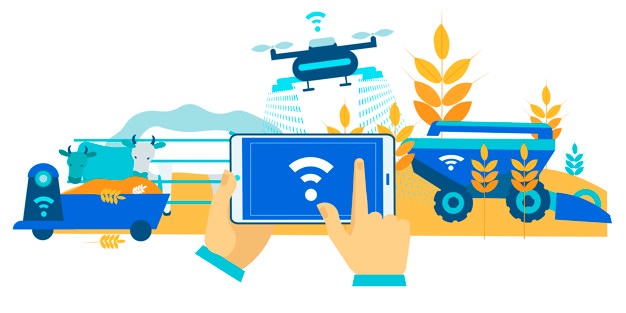 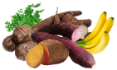 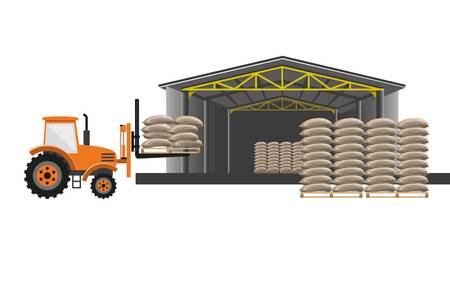 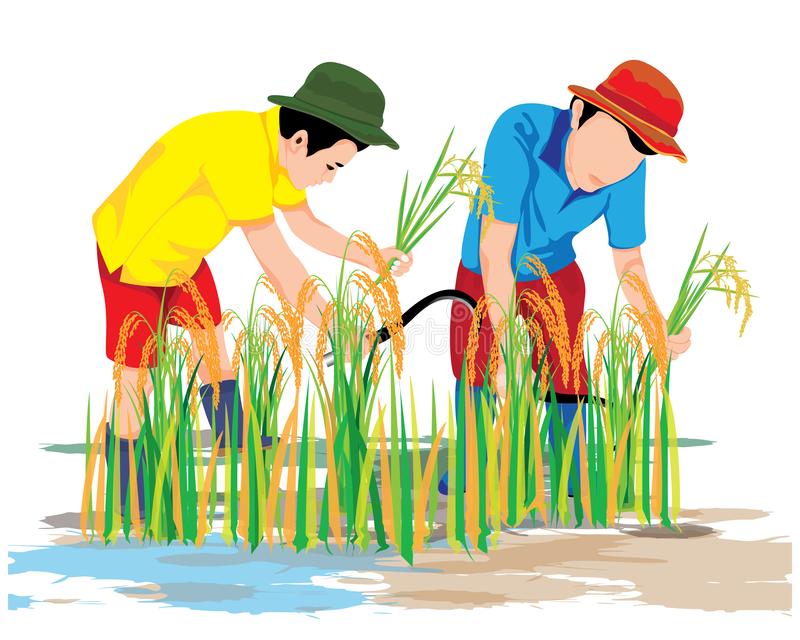 Pengembangan Diversifikasi Pangan Lokal berbasis  kearifan lokal yang fokus pada satu komoditas utama
Stabilisasi Pasokan Komoditas Hortikultura
Meningkatkan volume ekspor melalui kerjasama dan investasi dengan pemda dan stakeholder terkait
Pengembangan Smart Farming
Pengembangan Kampung Hortikultura
Kampung Buah
Kampung Sayuran
Kampung Tanaman Obat
Kampung Florikultura
Pengembangan dan pemanfaatan Screen House  untuk mendorong produksi hortikultura di luar musim tanam
Penguatan sistem logistik hortikultura nasional untuk stabilisasi pasokan dan harga pangan melalui fasilitasi bantuan distribusi,  sewa gudang, dan penerapan rantai dingin
Menambah ragam komoditas ekspor dalam bentuk produk olahan hasil UMKM Hortikultura
Pemanfaatan pangan lokal melalui pengembangan kampung pisang dan Kampung kentang
Pengembangan  korporasi petani
Peningkatan Produksi dan Produktivitas Buah, Sayuran, tanaman obat dan florikultura
Digitalisasi/
Sistem Informasi 
Hortikultura
Menambah akses pasar melalui kerjasama bilateral/ multilateral
Pemanfaatan lahan pekarangan pada Pengembangan Kampung Hortikultura
Pengembangan food estate untuk peningkatan produksi hortikultura di beberapa wilayah potensial
CB= Cara Bertindak
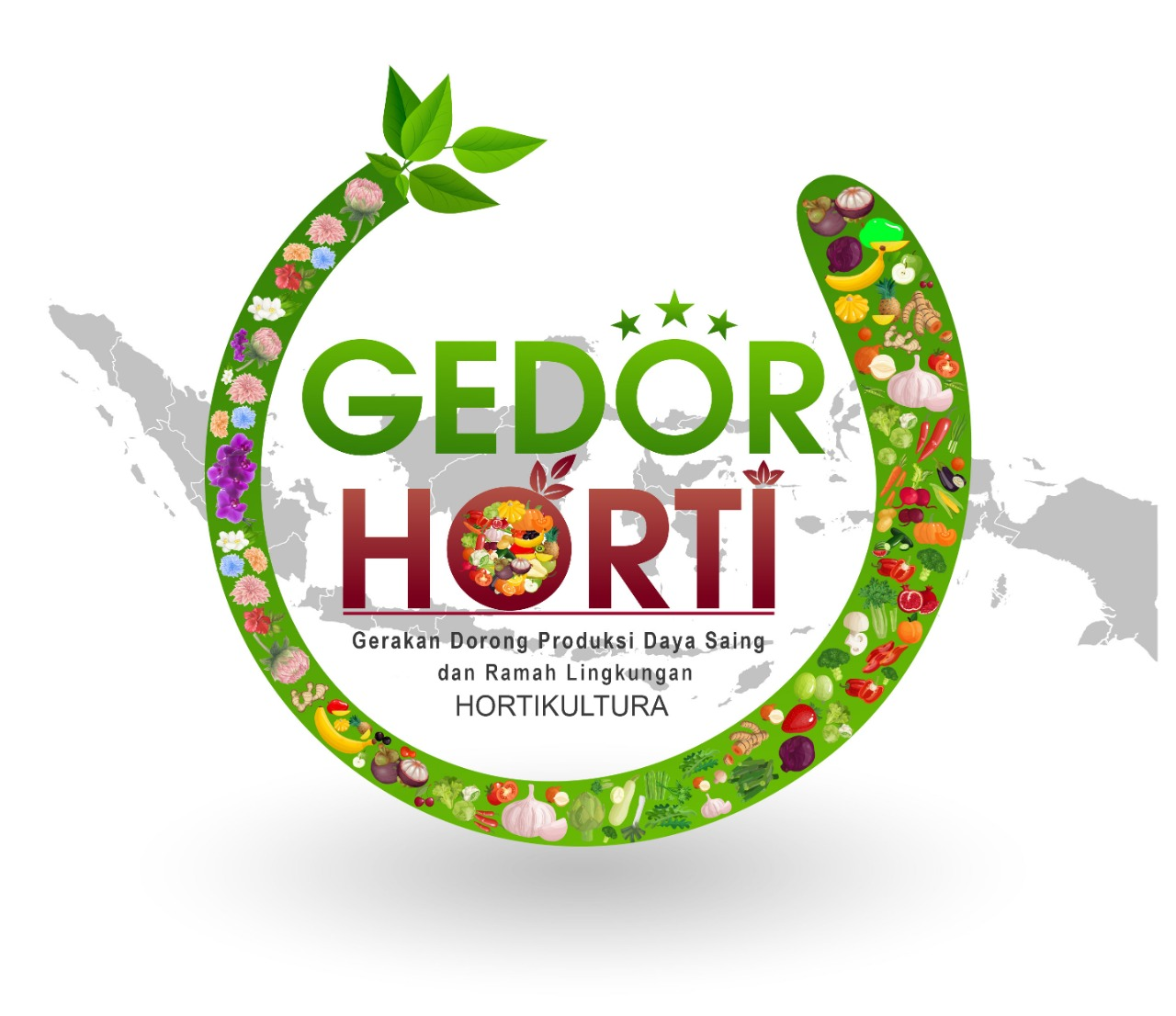 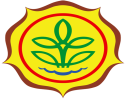 STRATEGI PENGEMBANGAN HORTIKULTURA 2021-2024
Pengembangan Kampung Hortikultura (Buah-buahan, Sayuran,  Tanaman Obat, dan Florikultura)
A
B
Penumbuhan UMKM Hortikultura  (Bantuan Sapras Pascapanen dan Pengolahan Hortikultura)
B
C
Digitalisasi Hortikultura 
Pengembangan Sistem Informasi (SI) Early Warning System (EWS) Komoditas Strategis, Registrasi Kampung Hortikultura, Perbenihan Horti, Gerdal Horti, Digitalisasi Standar Mutu, Satu Data Hortikultura
C
A
Merupakan Legacy 
Ditjen Hortikultura
PENUMBUHAN UMKM HORTIKULTURA
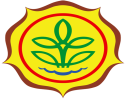 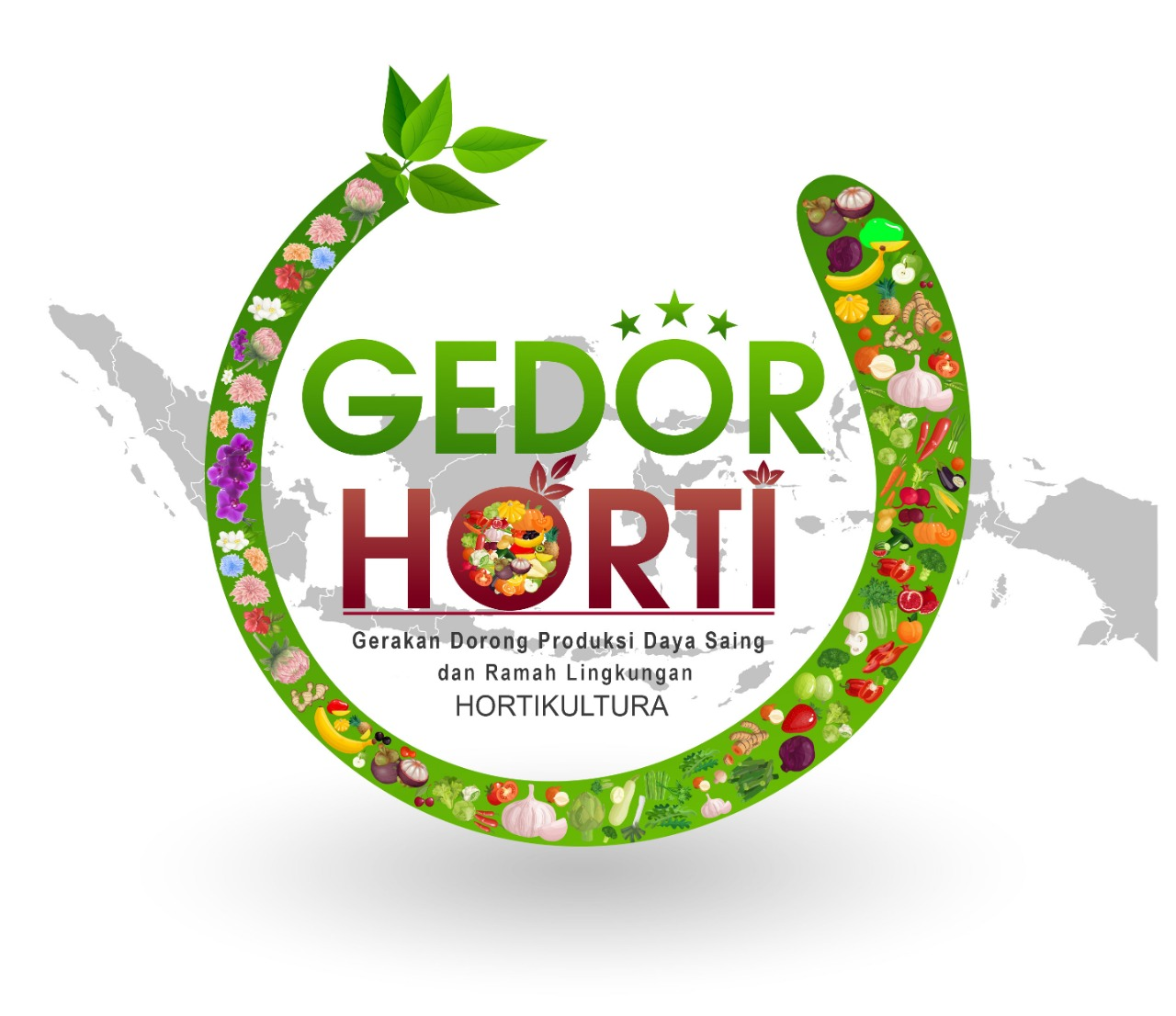 LATAR BELAKANG PENUMBUHAN UMKM
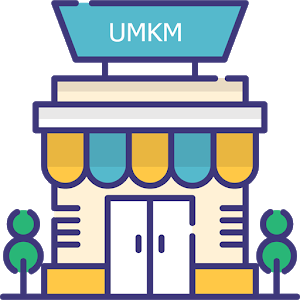 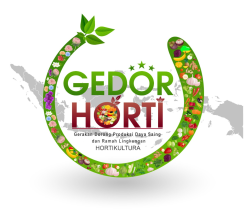 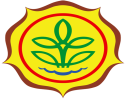 FASILITASI PENUMBUHAN UMKM HORTIKULTURA
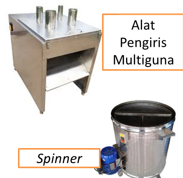 TUJUAN: “PENINGKATAN NILAI TAMBAH HORTIKULTURA”
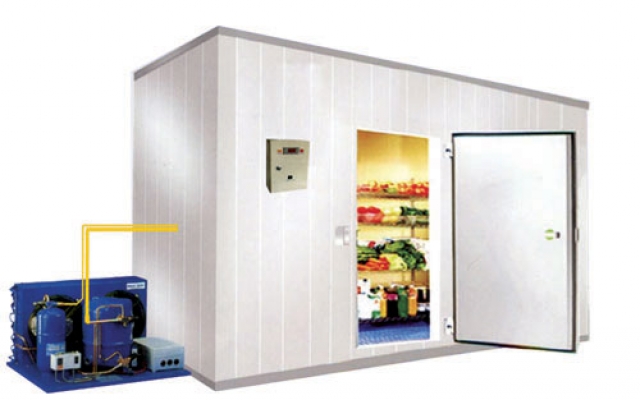 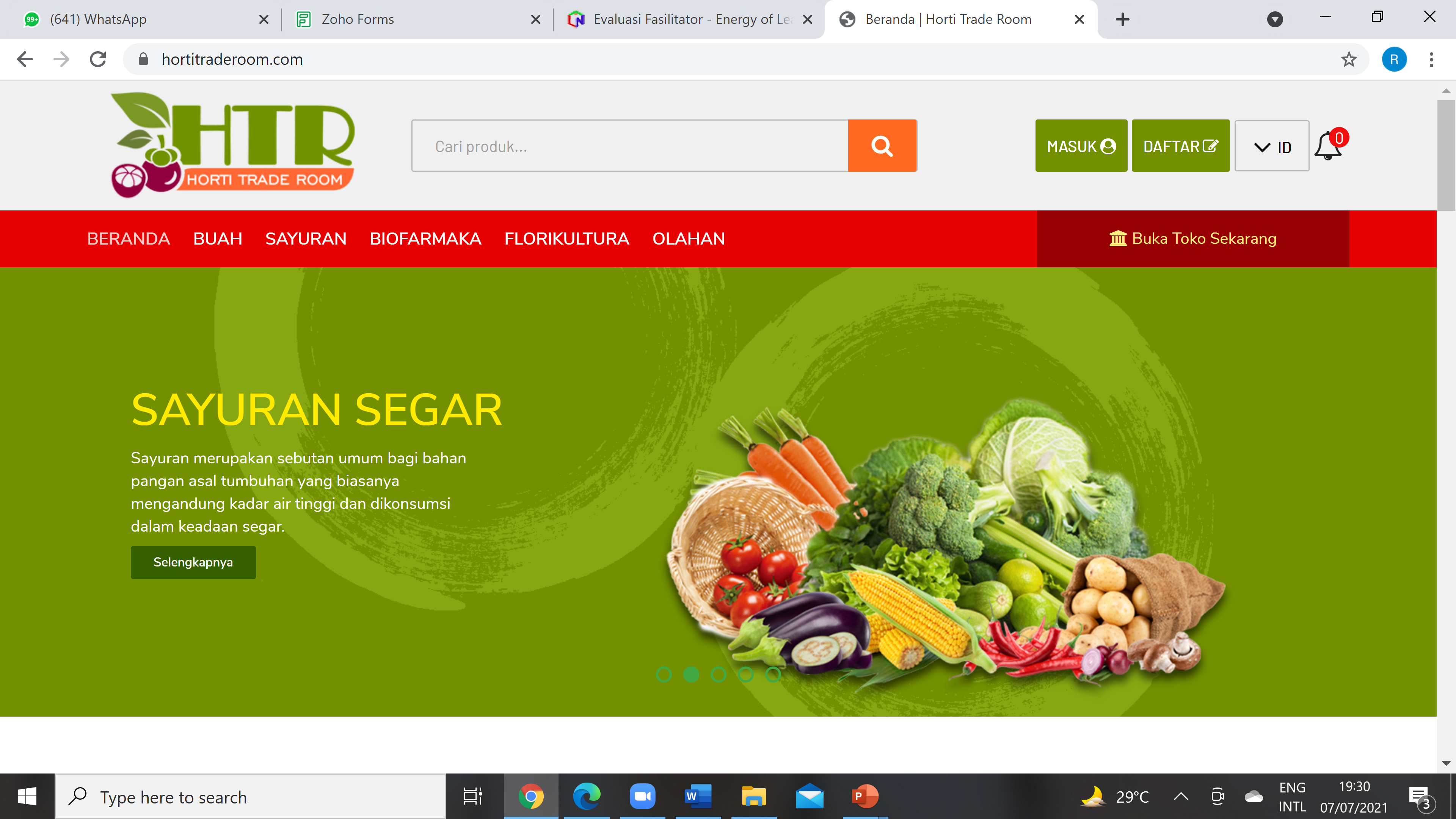 UMKM Hortikultura
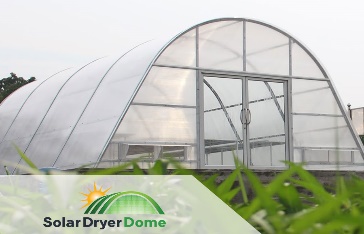 Promosi dan Pemasaran Produk  Hortikultura
Fasilitasi Sarpras Pascapanen & Pengolahan
1
5
2
4
3
Peningkatan Kapabilitas melalui Bimbingan Teknis
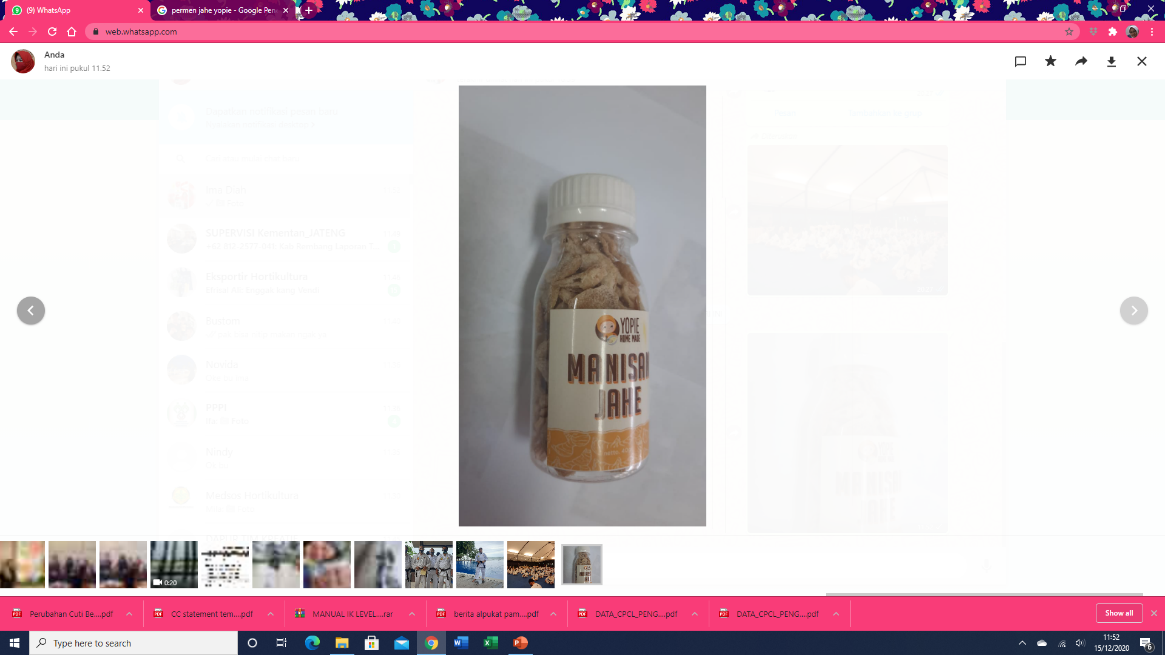 Diversifikasi produk olahan
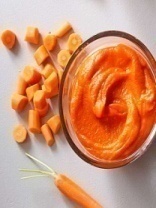 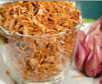 Kemitraan dengan stakeholder
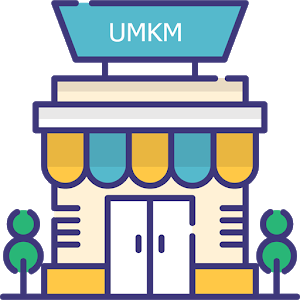 TARGET 2021
200 UMKM
LOKUS UMKM pada Kampung Hortikultura yang  mampu menjaga kontinuitas produksi
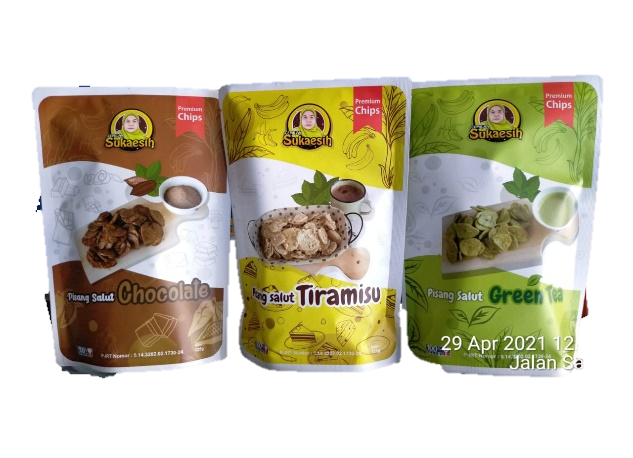 BIMTEK UMKM HORTIKULTURA
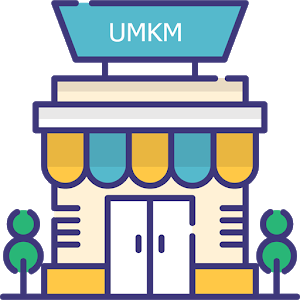 quality
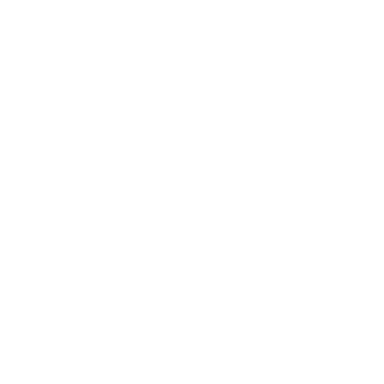 Capacity building
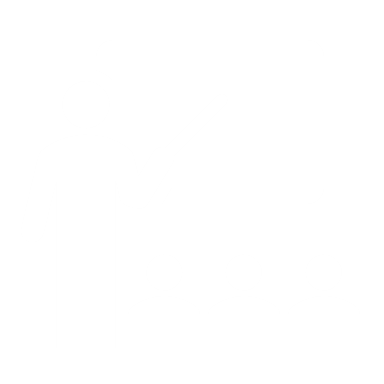 processing
AKSES PENDANAAN
PELATIHAN PENANGANAN
PELATIHAN PENGOLAHAN
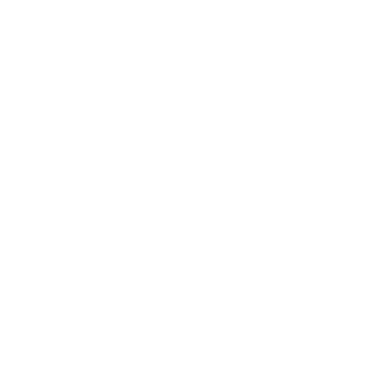 PENINGKATAN KAPASITAS
MANAJEMEN MUTU
Perbankan (KUR)
Asuransi
Join cooperation
Cabai
Bawang merah
Buah-buahan
Tanaman obat
Pascapanen 
Packing
Labeling
Manajerial kelompok
Kemitraan & pemasaran (online dan offline)
Product branding
Traceability
Sertifikasi produk (BPOM, Halal)
Registrasi bangsal pascapanen
handling
funding
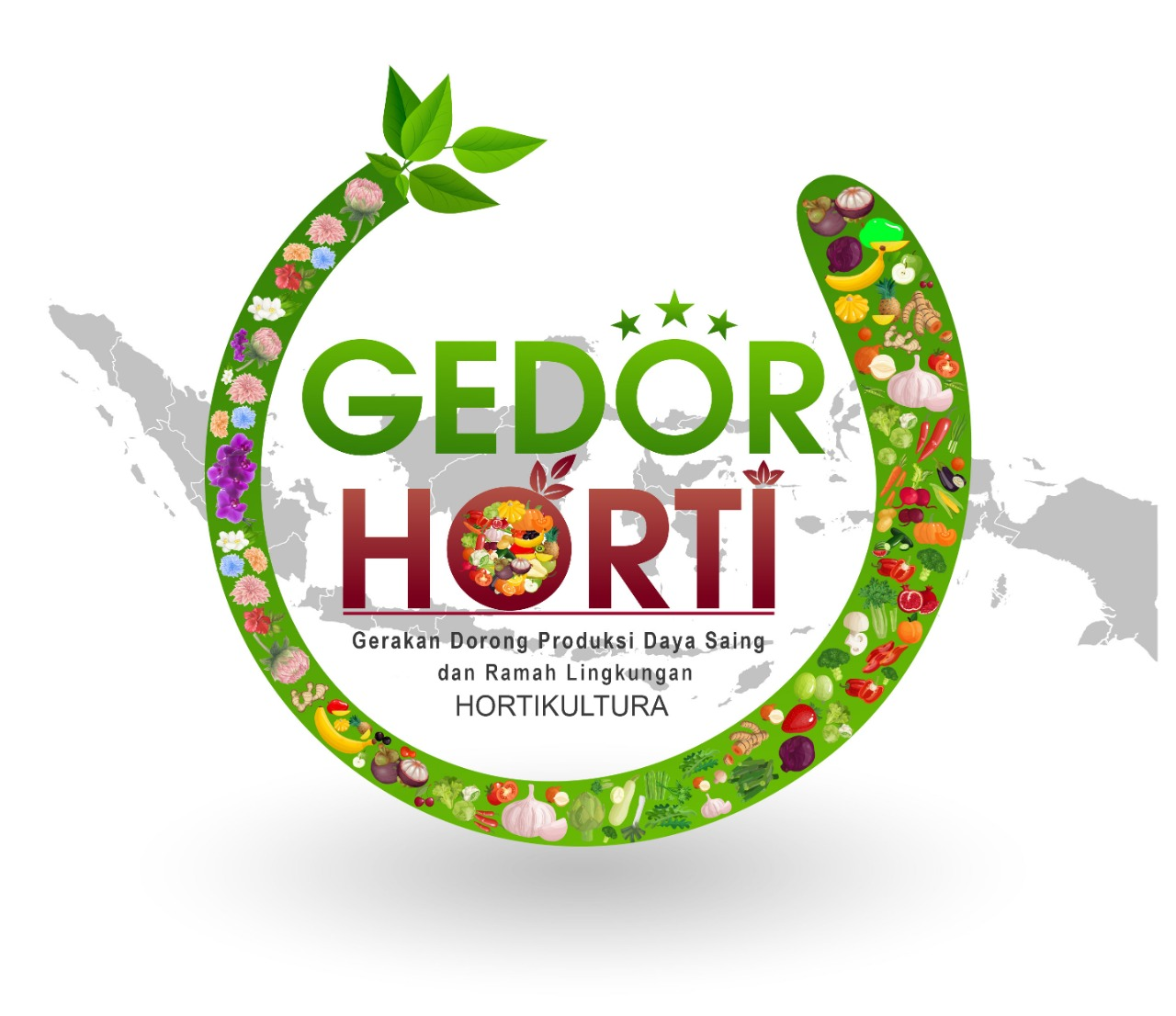 FASILITASI PENUMBUHAN UMKM
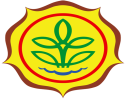 Sarana pascapanen
Sarana 
Pengolahan
CONTOH PRODUK UMKM HORTIKULTURA
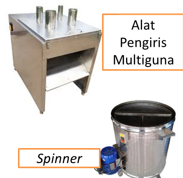 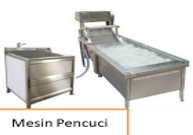 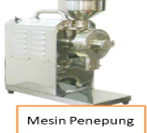 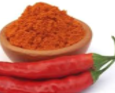 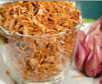 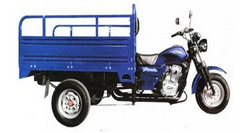 Bawang 
Goreng
Cabai Bubuk
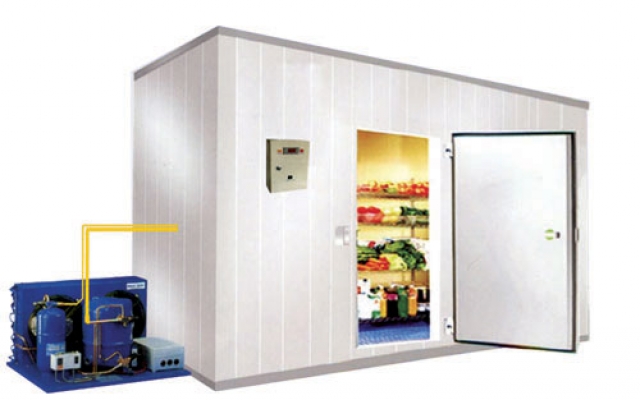 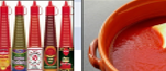 Komoditas Hortikultura
Saos Cabai
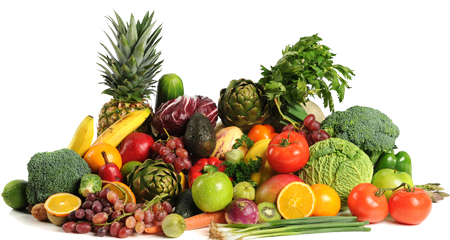 Bangsal Pascapanen
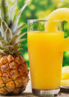 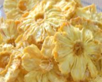 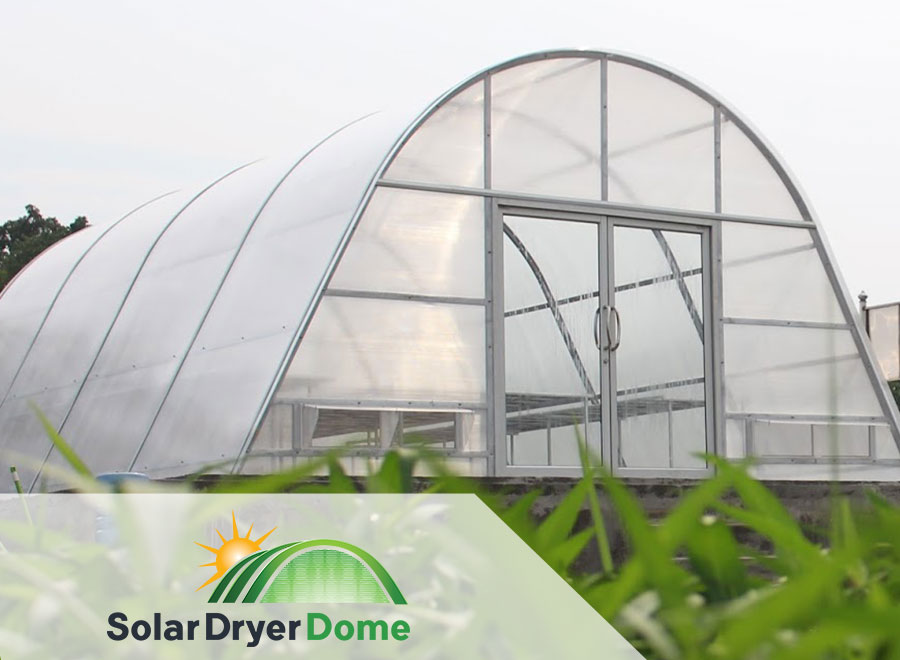 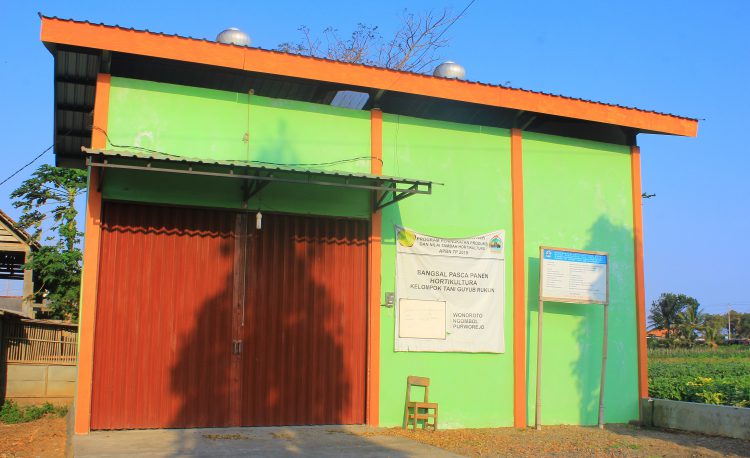 Jus Buah
Cold Storage
Keripik Buah
Solar dryer dome
Prasarana Pascapanen/
Pengolahan
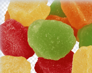 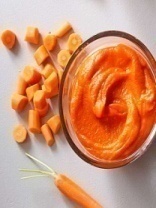 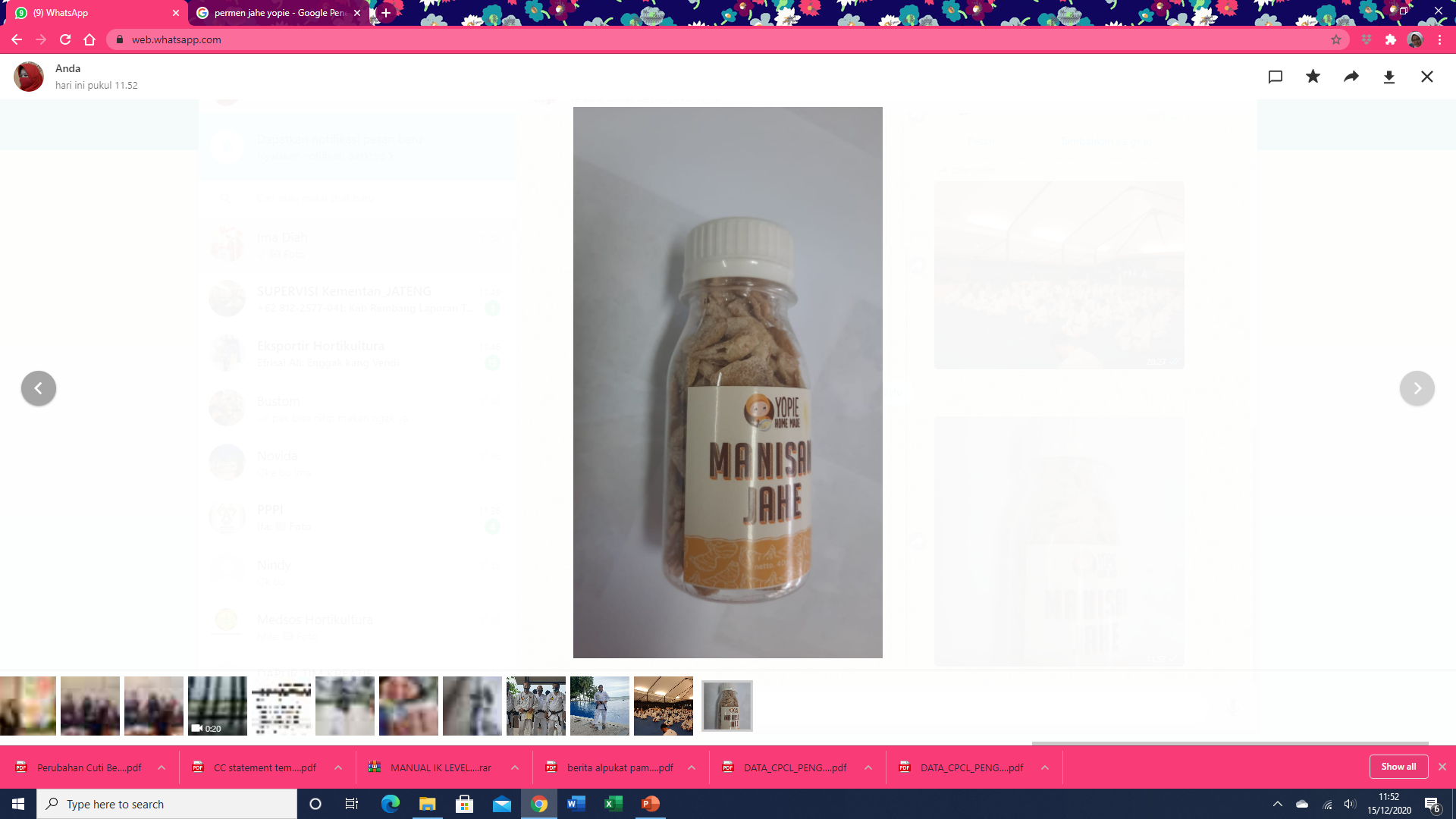 Permen/
Manisan
Puree Buah
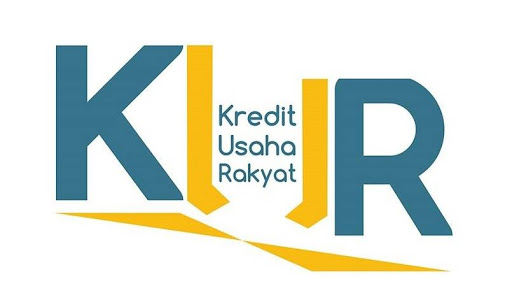 11
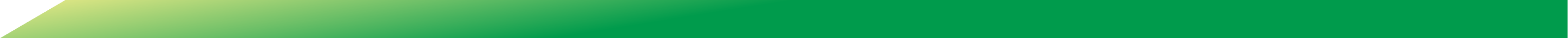 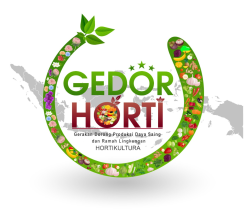 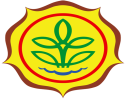 TARGET PENUMBUHAN UMKM 2021
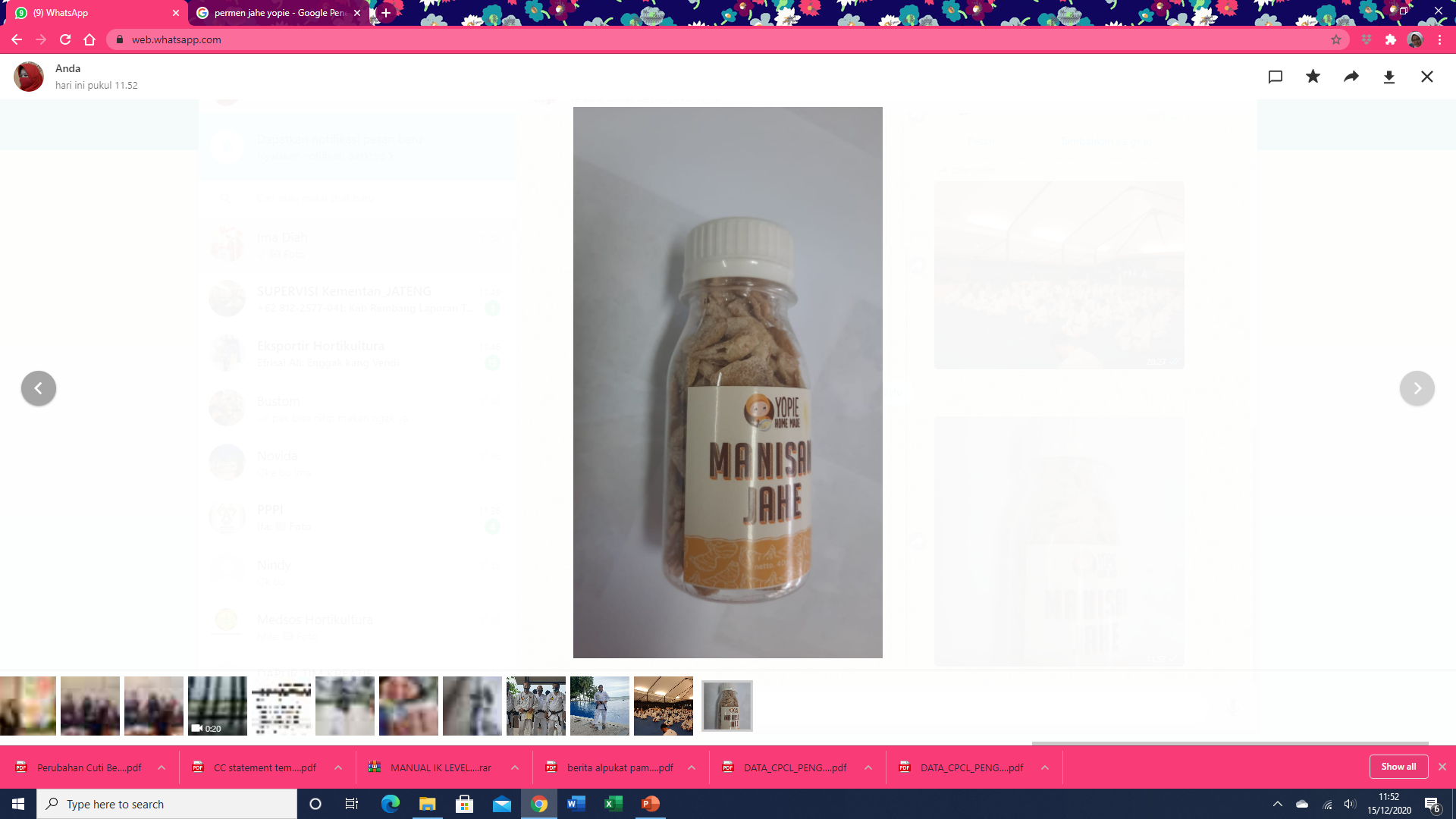 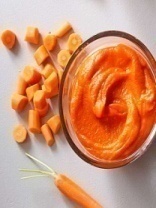 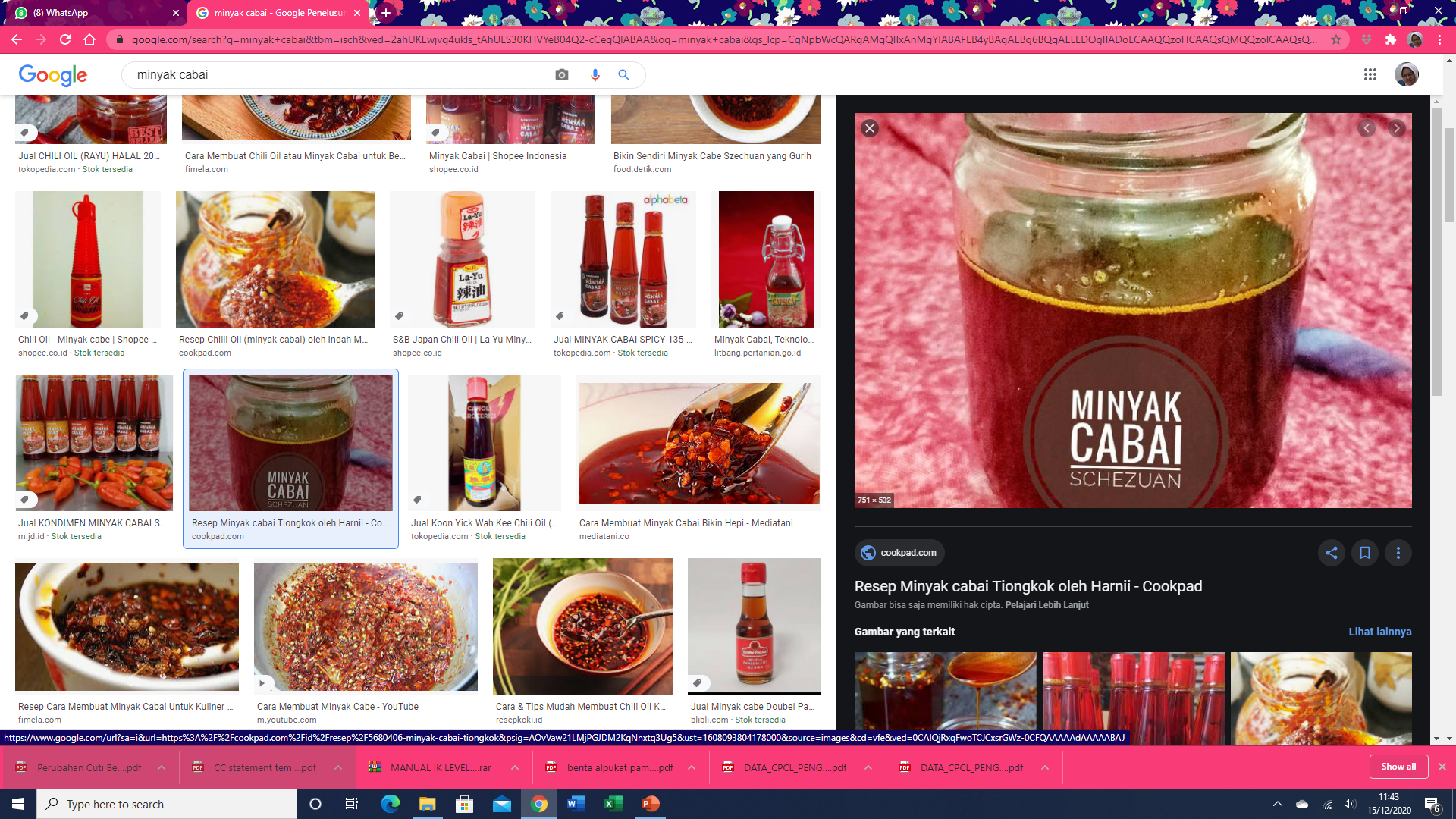 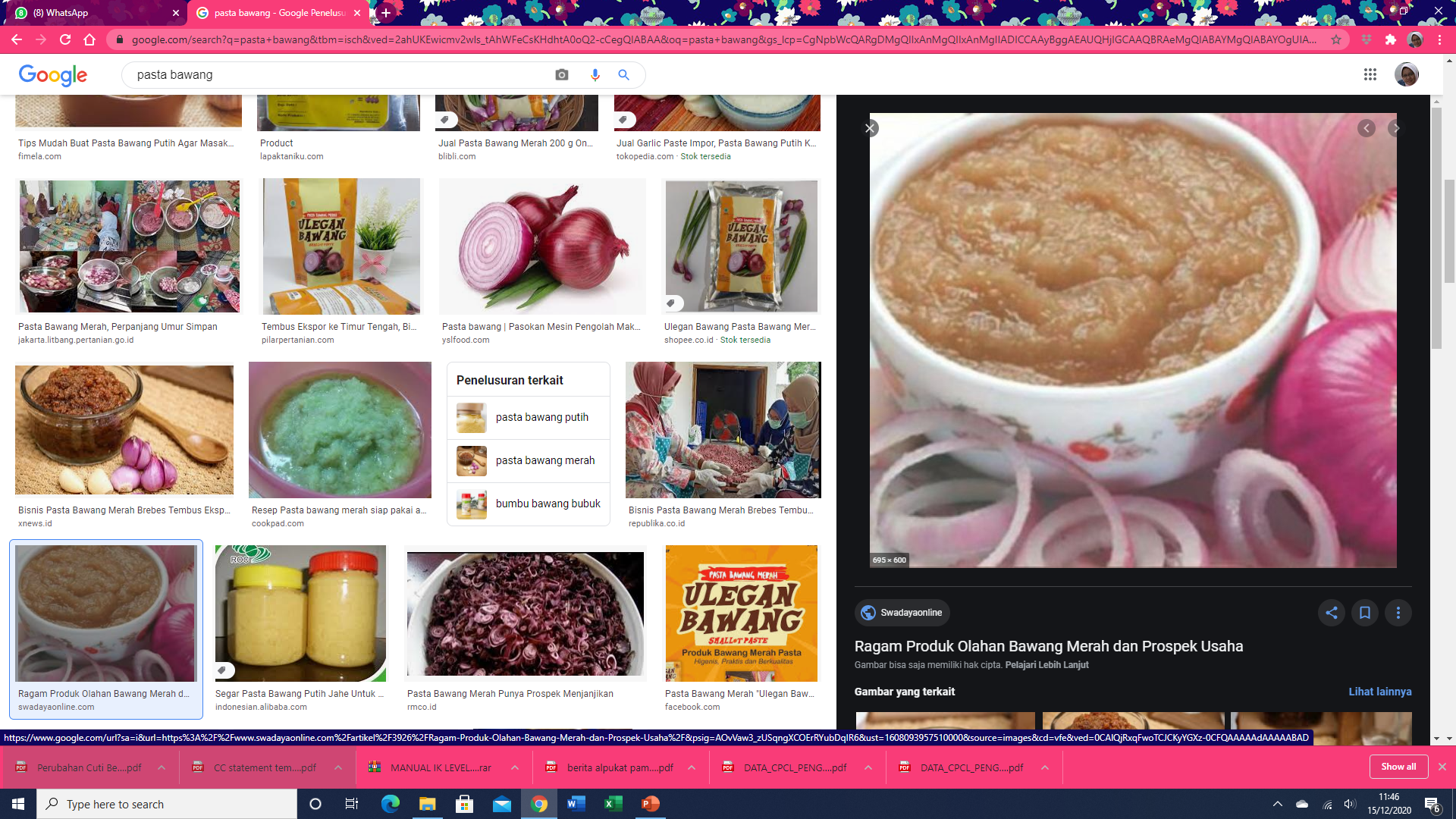 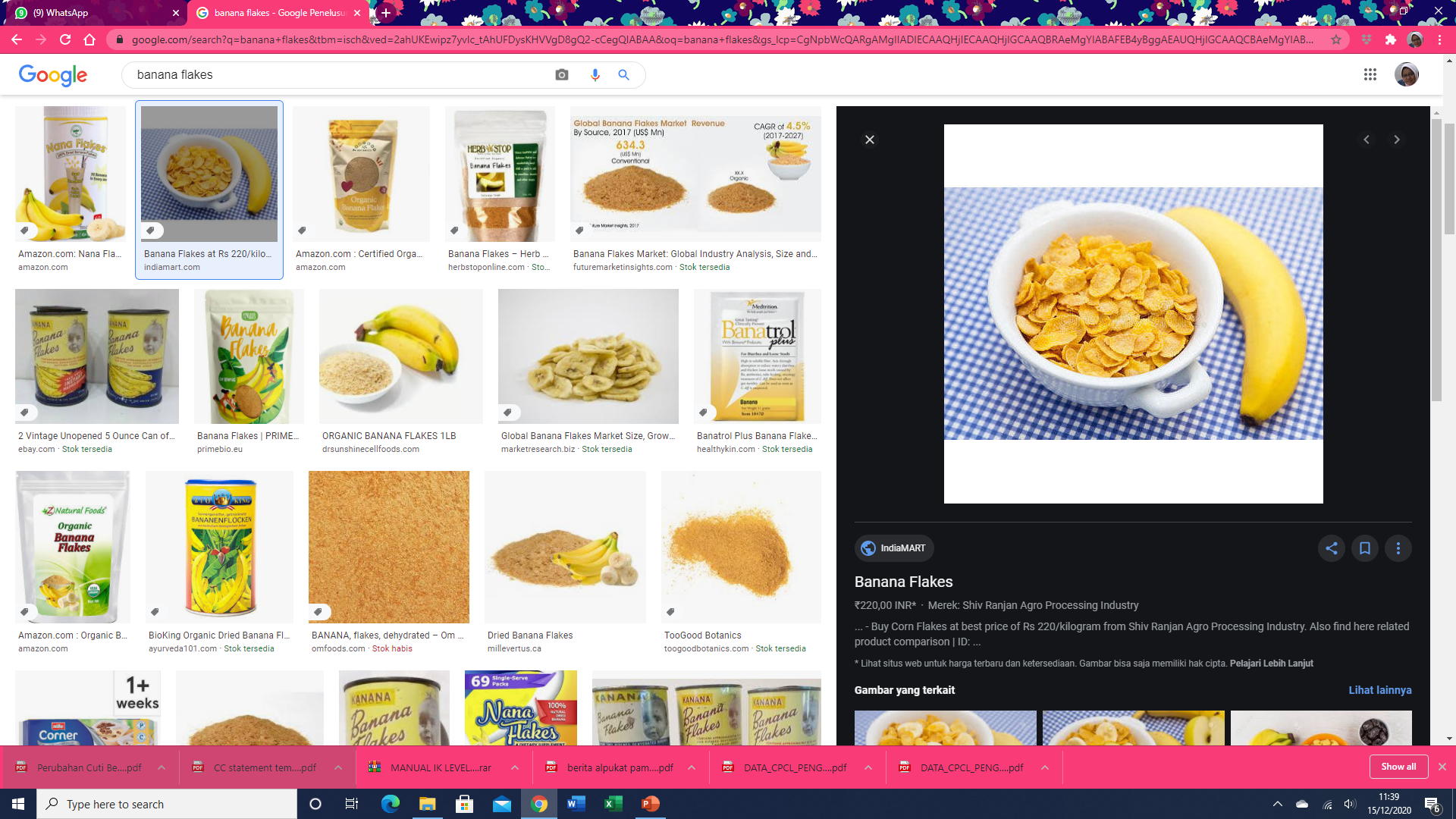 Flakes
Pasta 
Bawang
Puree 
Buah
Minyak Cabai
Manisan tanaman obat
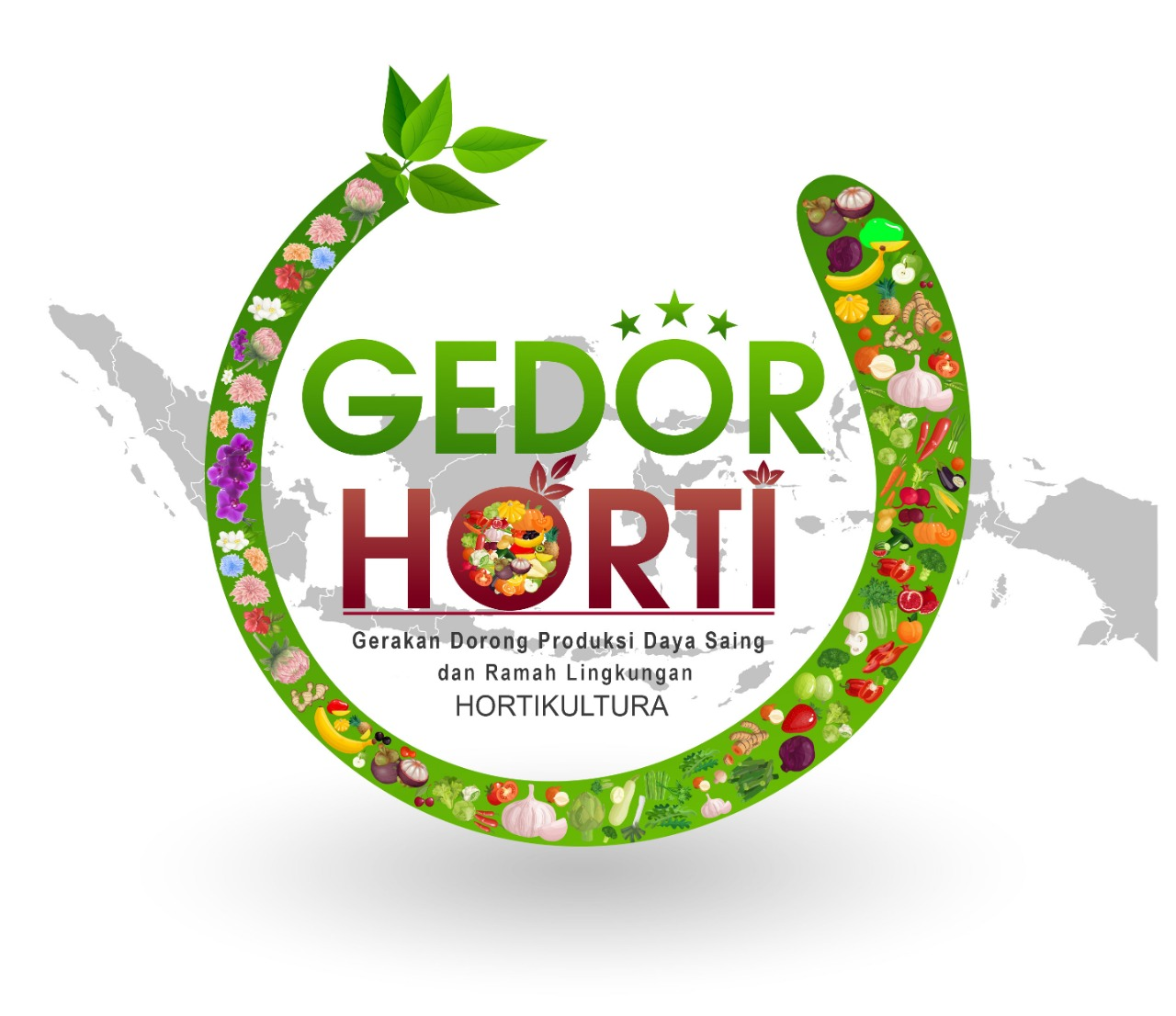 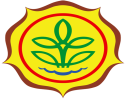 Syarat Pengembangan UMKM Hortikultura
A
Daerah yang Surplus Produksi
B
B
Petani/kelompok Tani/kelompok Wanita tani bersemangat dan kreatif
C
Ada dukungan dari pemerintah daerah dan instansi lainnya
UMKM Horti perlu didukung sector selain pertanian
C
A
Contoh Pengembangan UKM yang Sukses
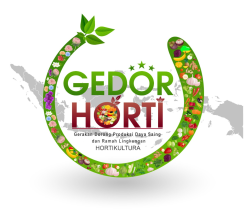 CONTOH PRODUK UKM
YANG SUDAH MASUK PASAR AN
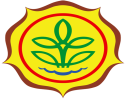 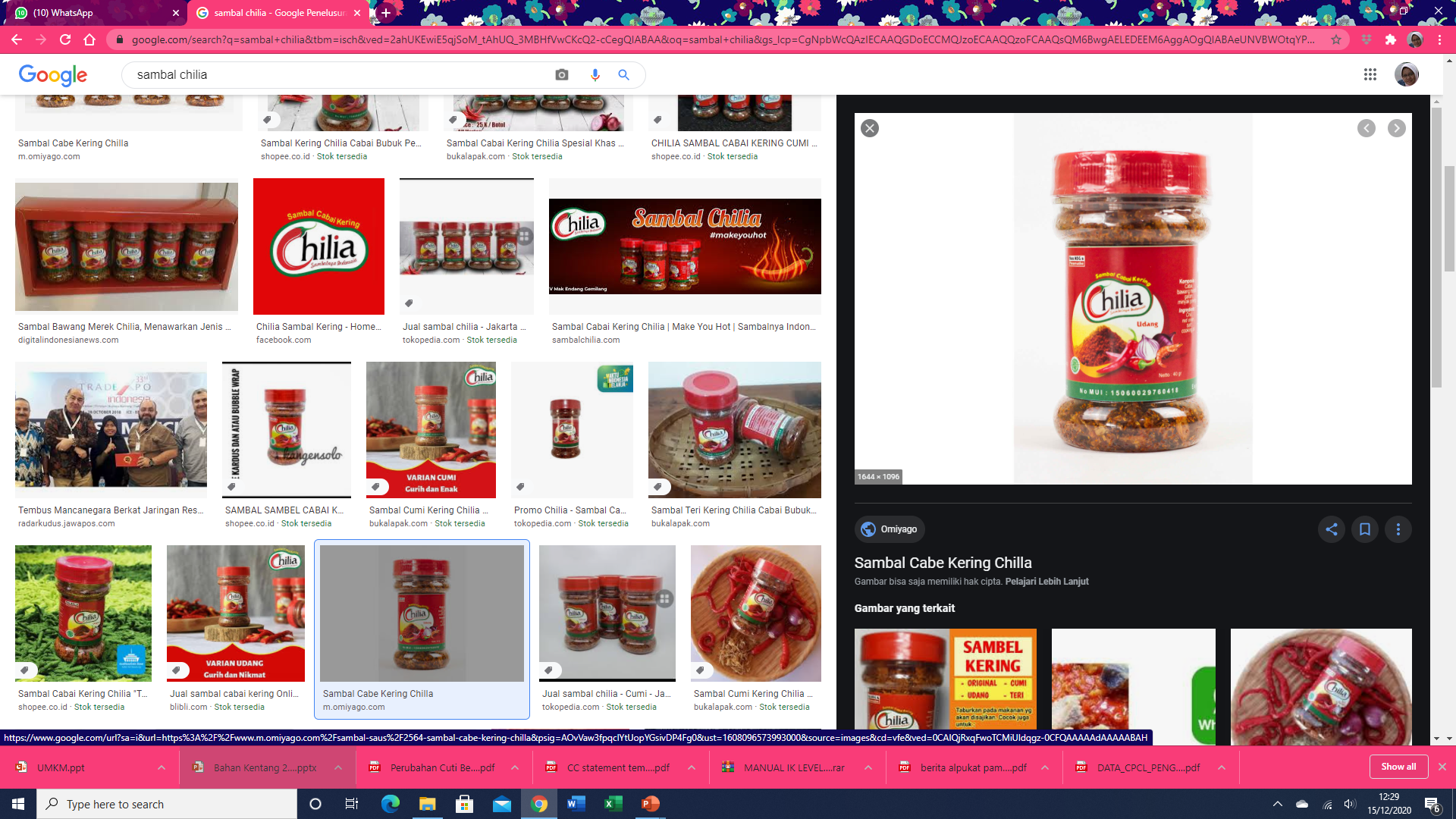 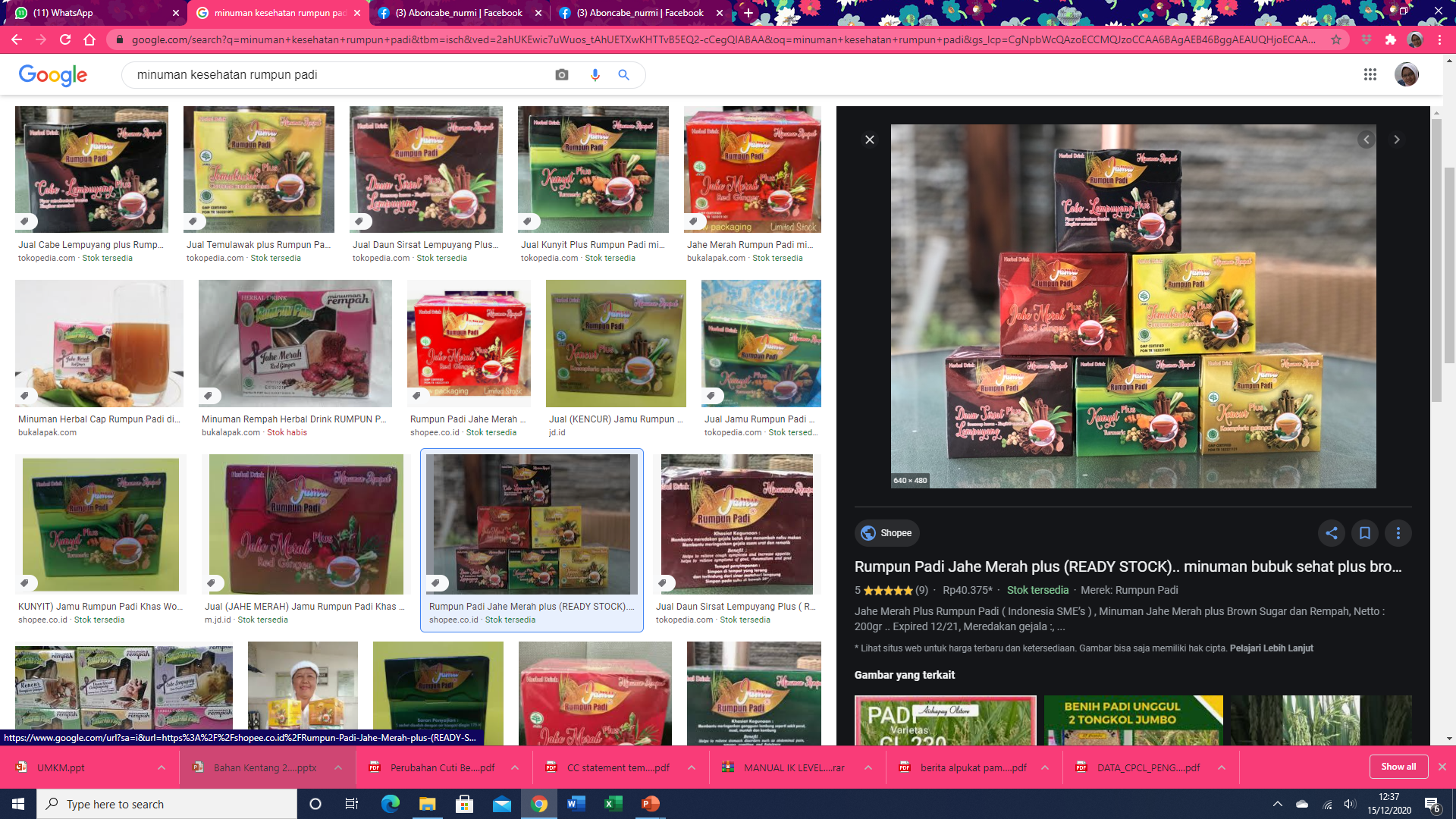 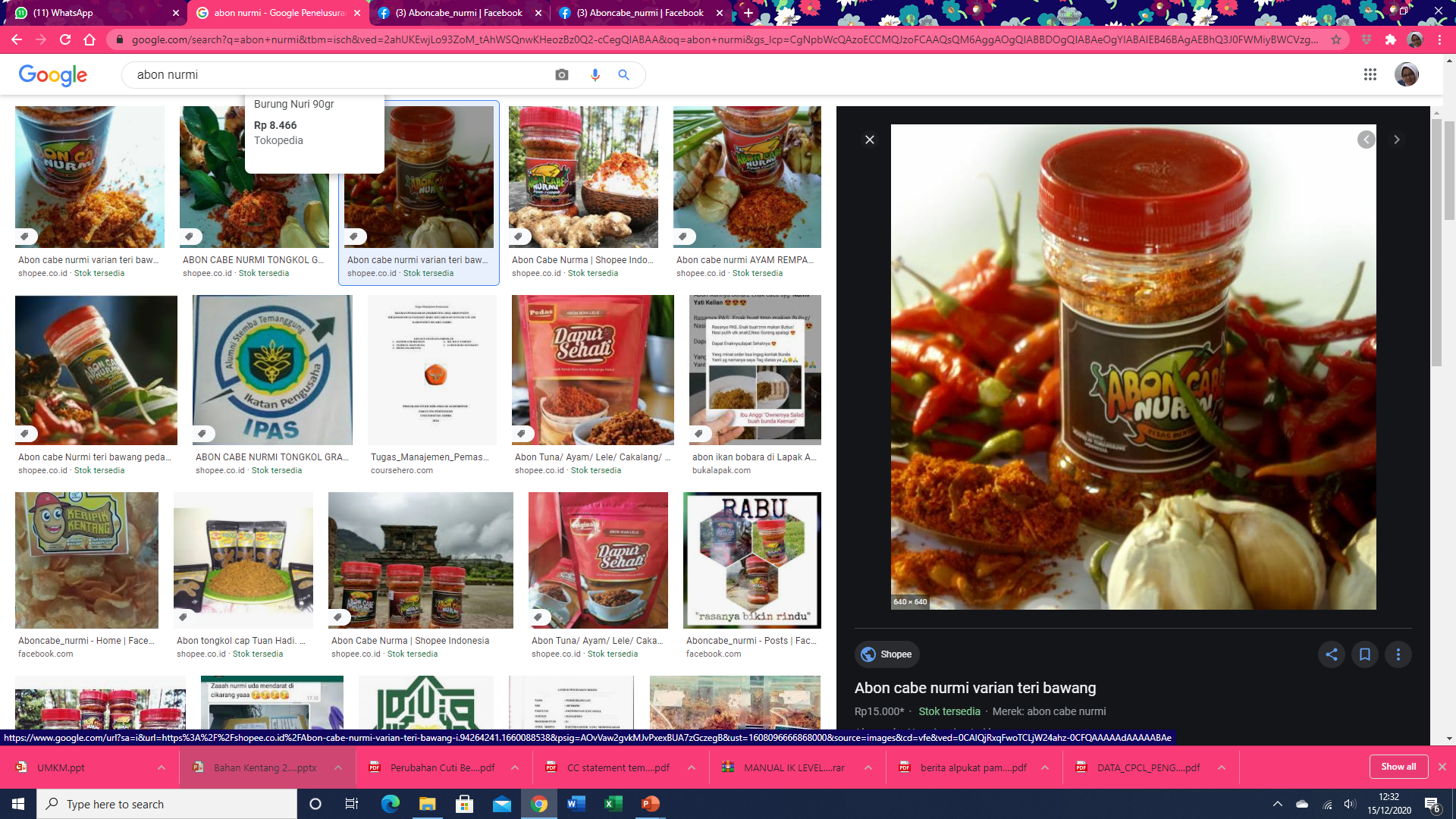 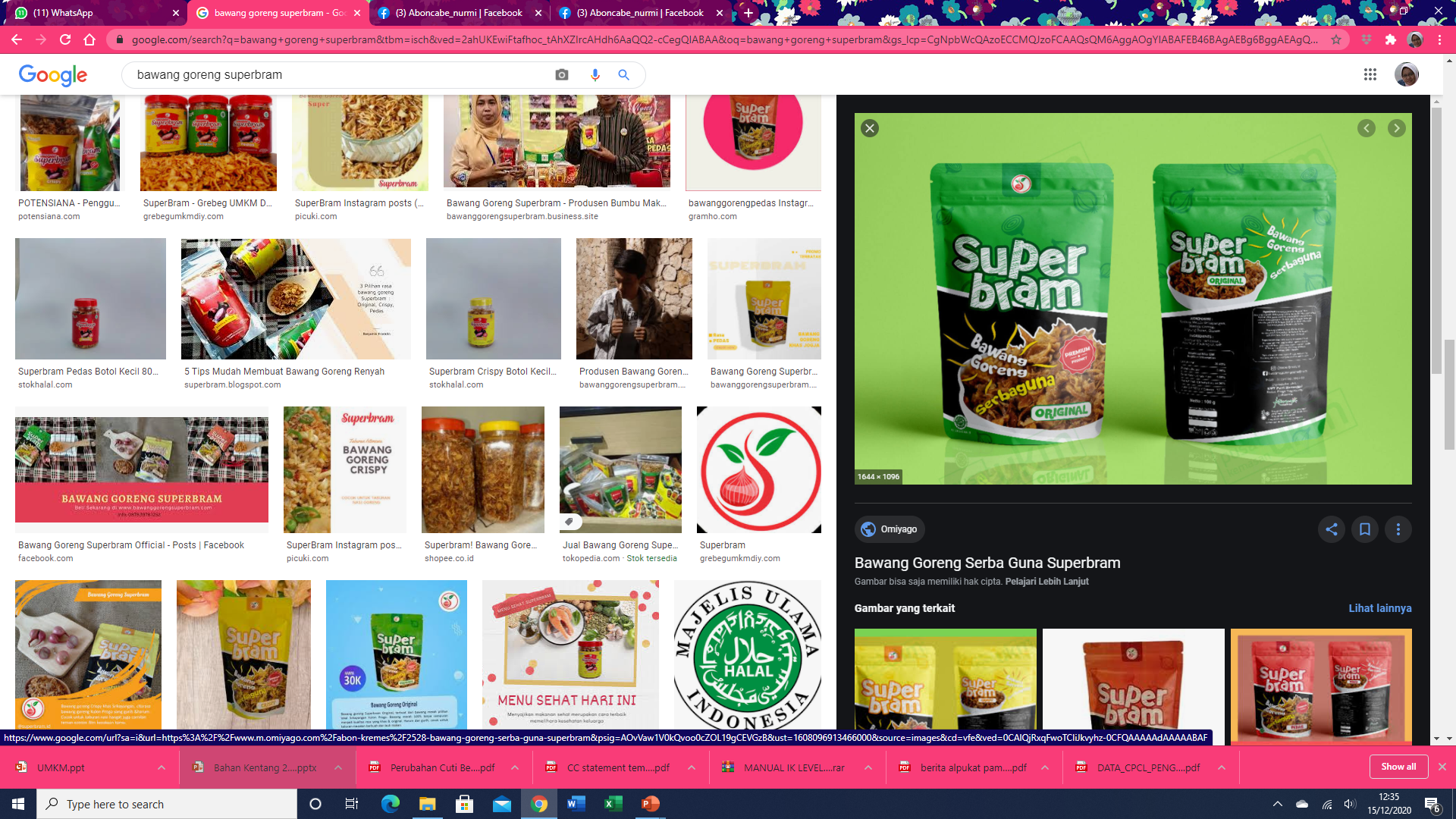 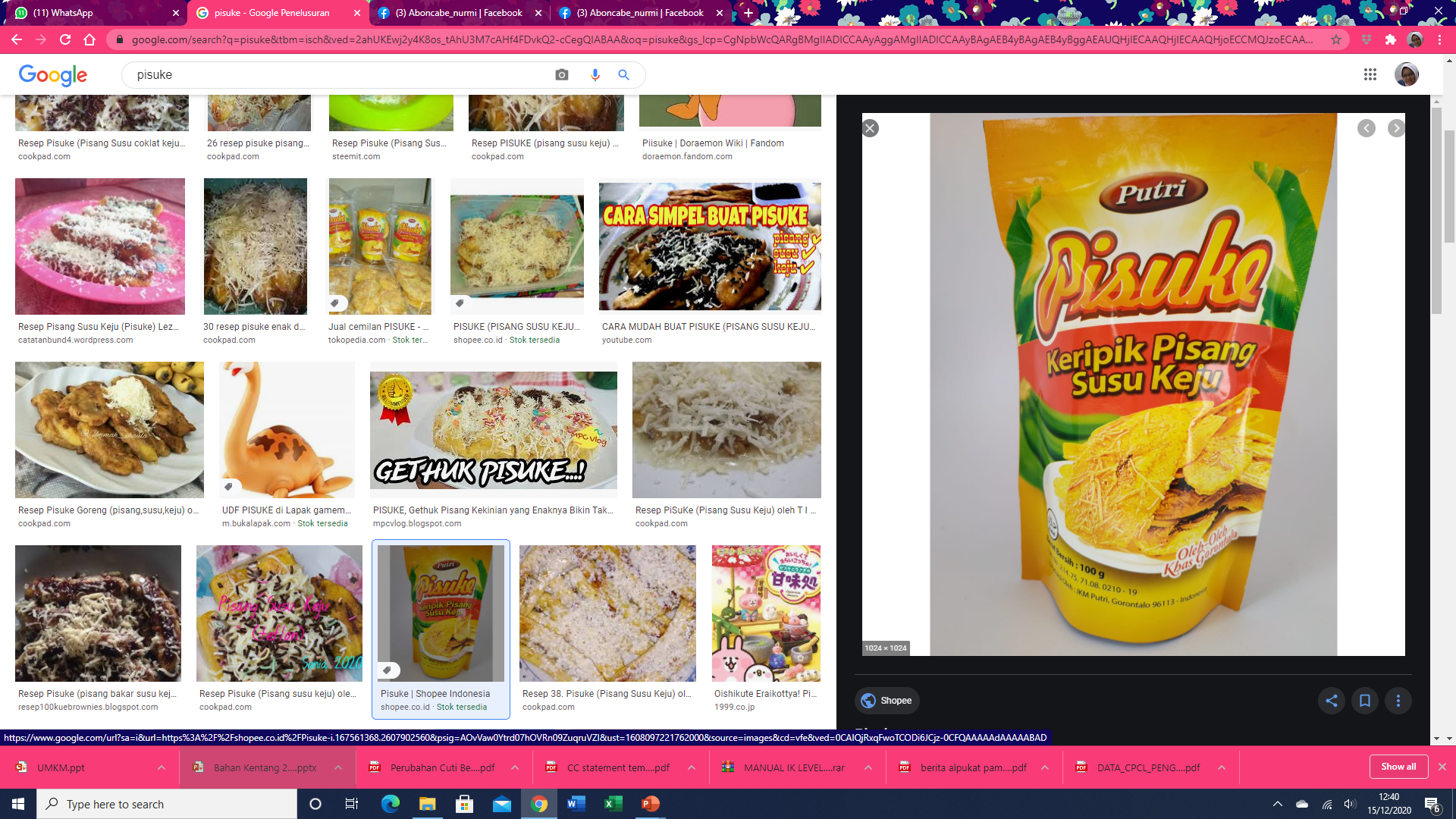 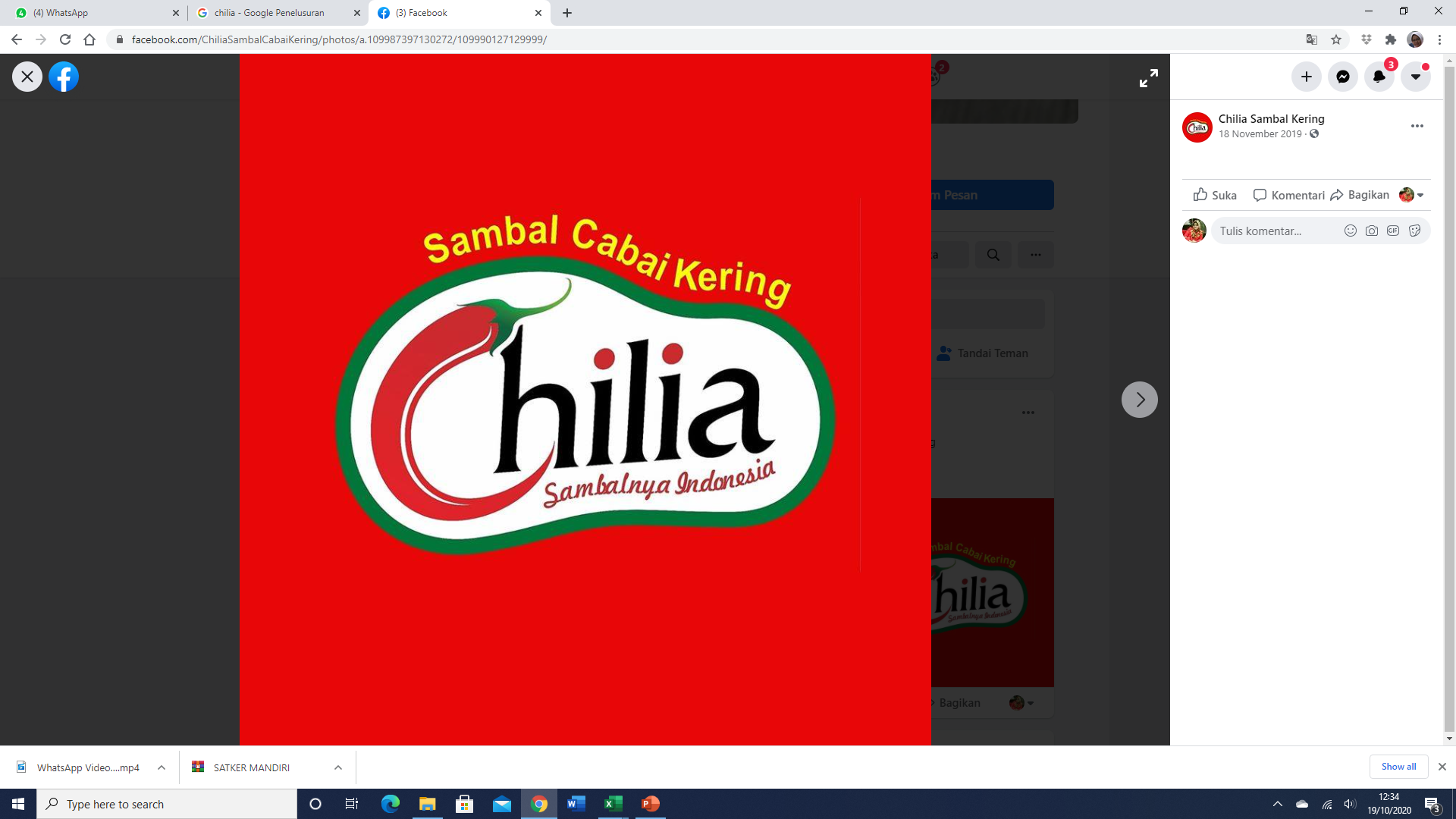 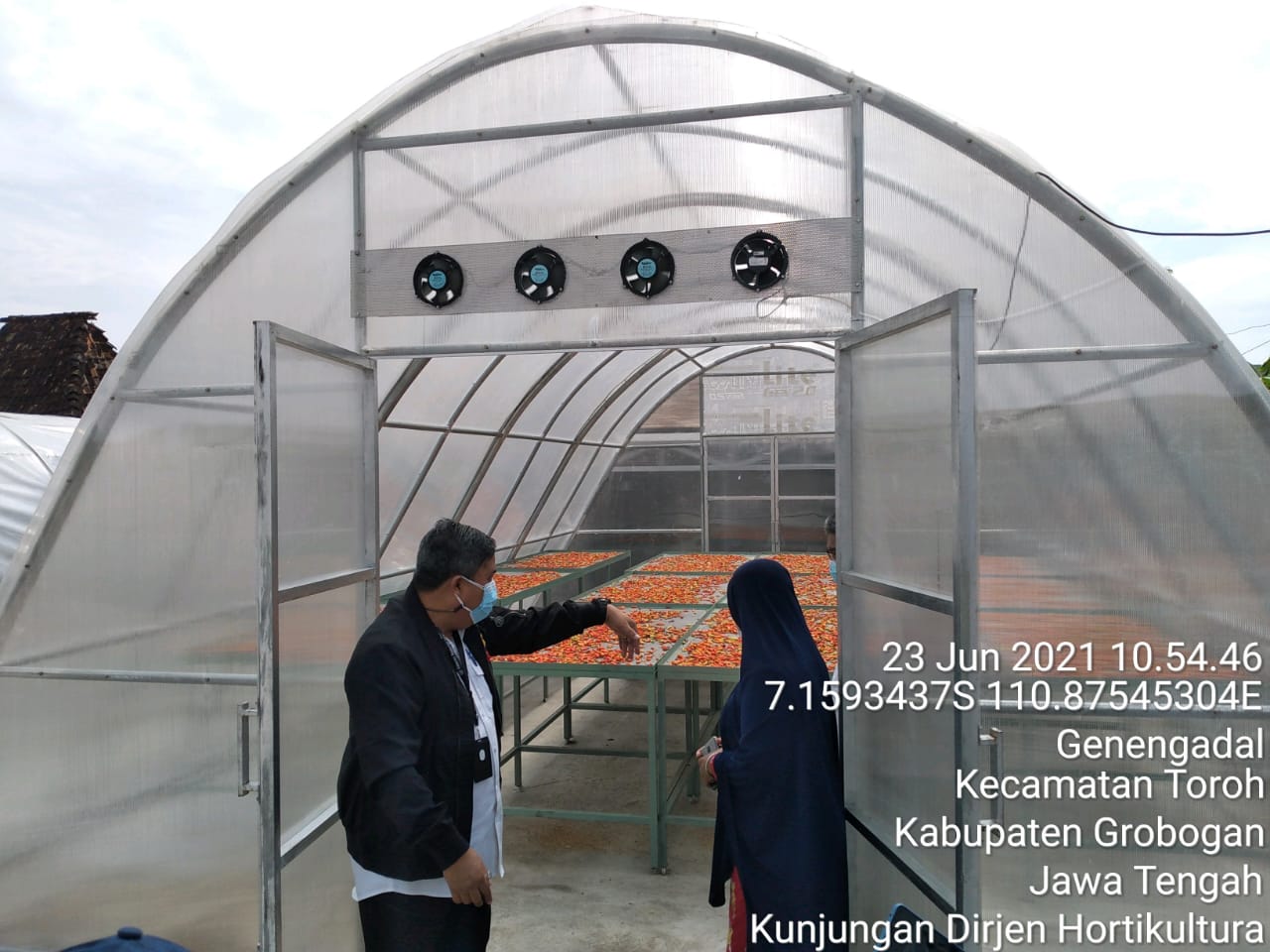 Dikembangkan oleh KWT Lestari di sebuah desa di Grobogan 
Pertama menerima bantuan berupa alat olahan sederhana di 2018
Kreatif mengembangankan inovasi produk dan merek
Sekarang produknya sudah ekspor ke berbagai negara
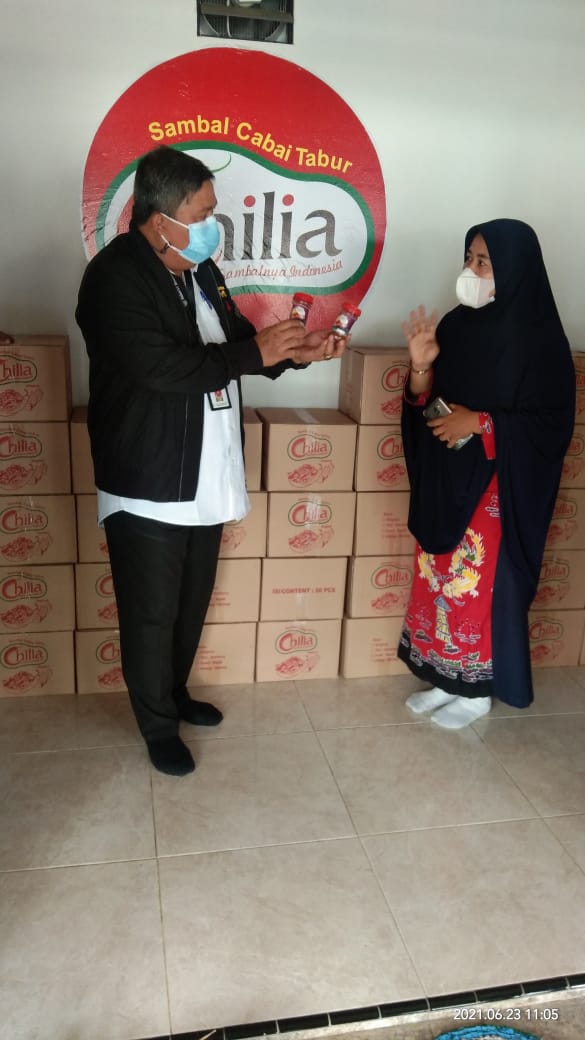 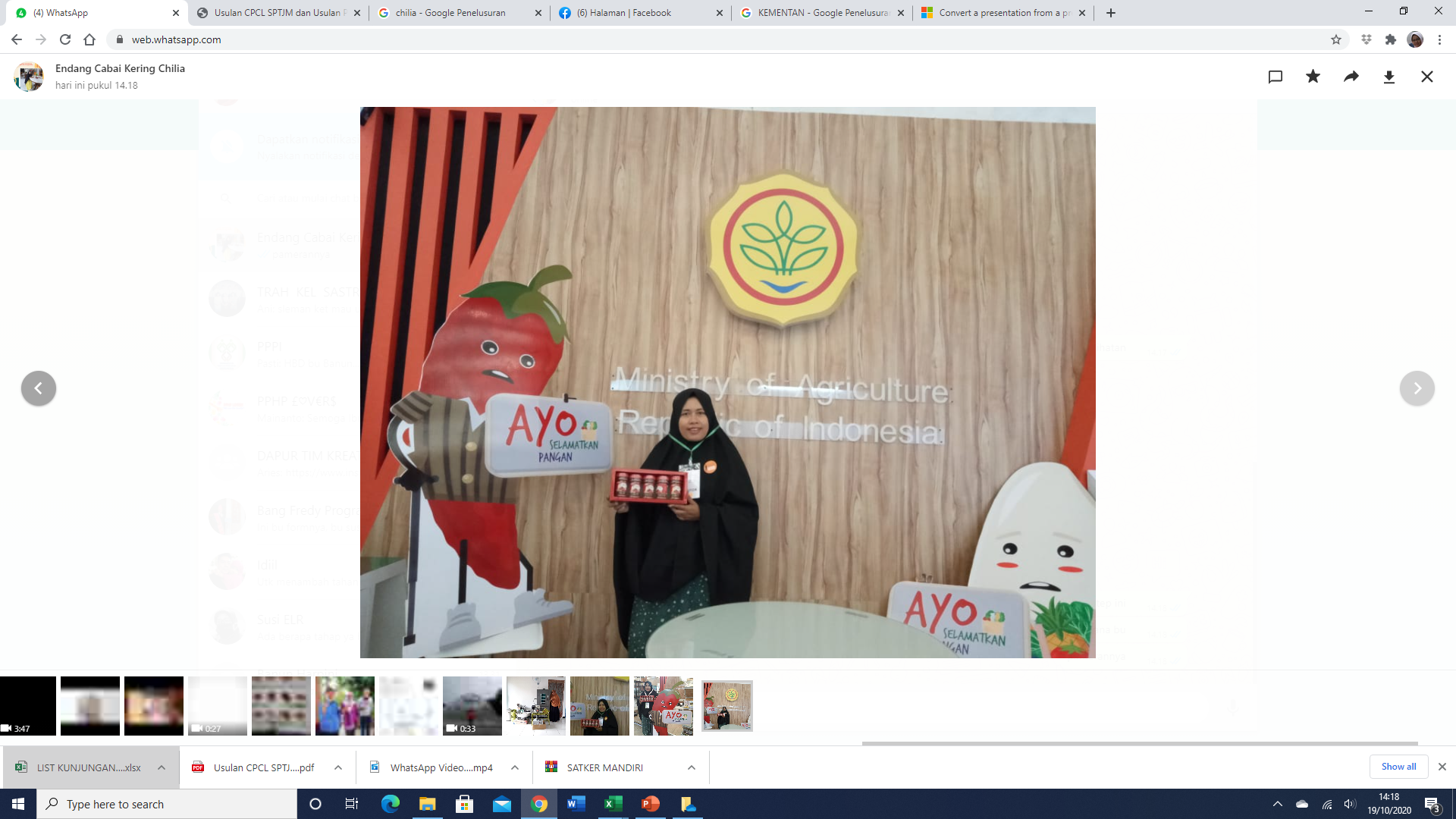 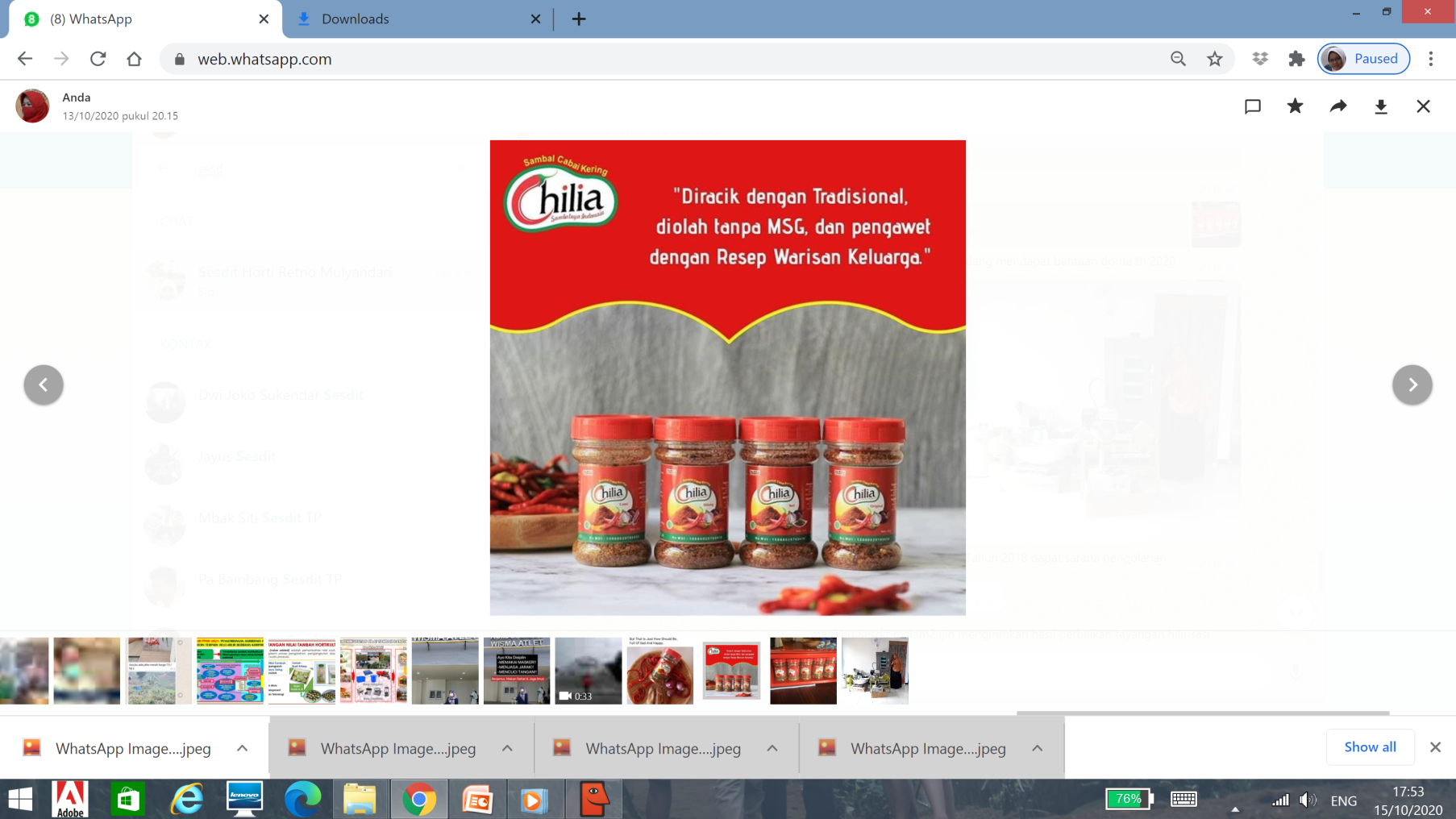 Contoh Produk Akhir
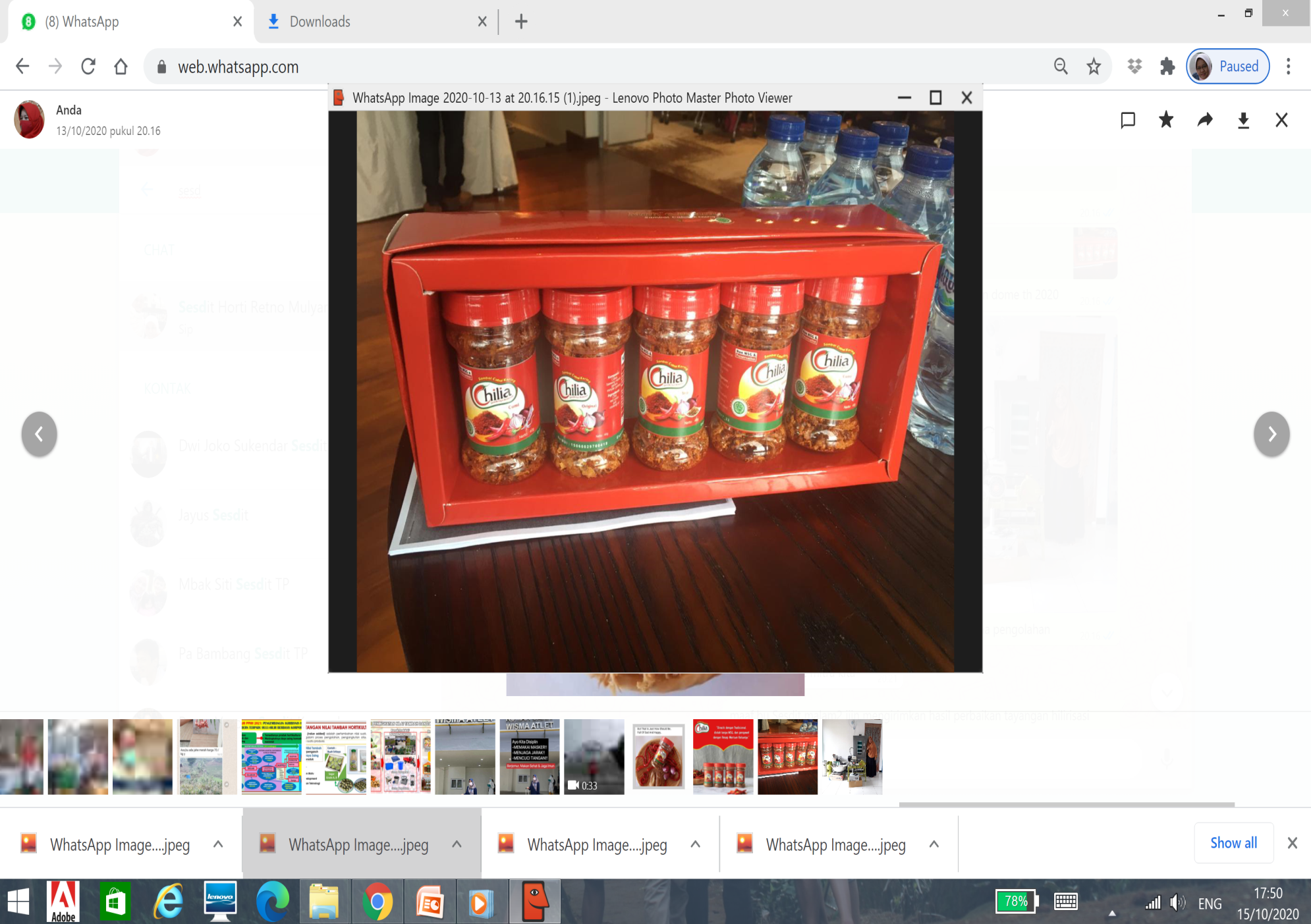 PENGEMBANGAN UMKM BIOFARMAKA
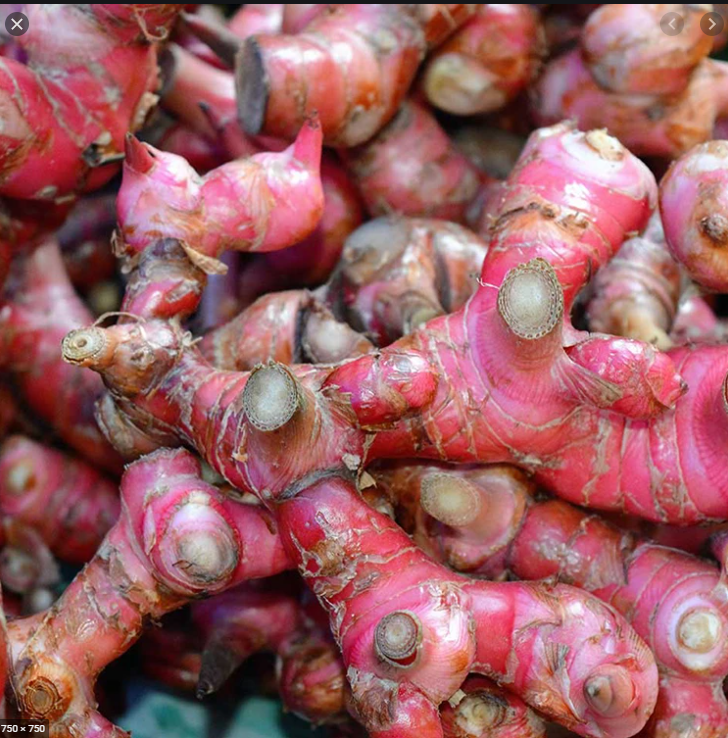 BANTUAN SOLAR DRYER DOME PROSES PENGERINGAN KUNYIT, KENCUR, JAHE
penge
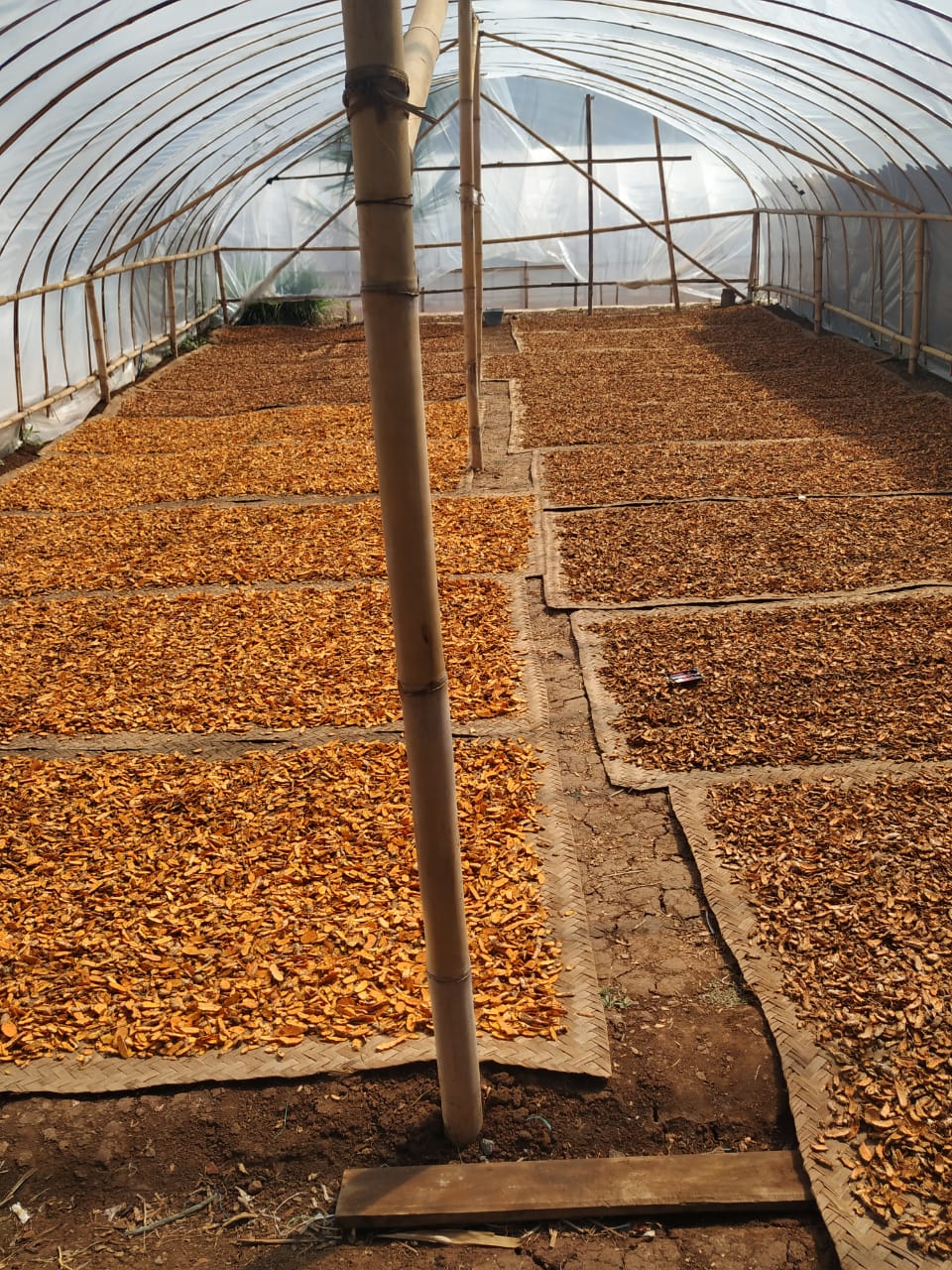 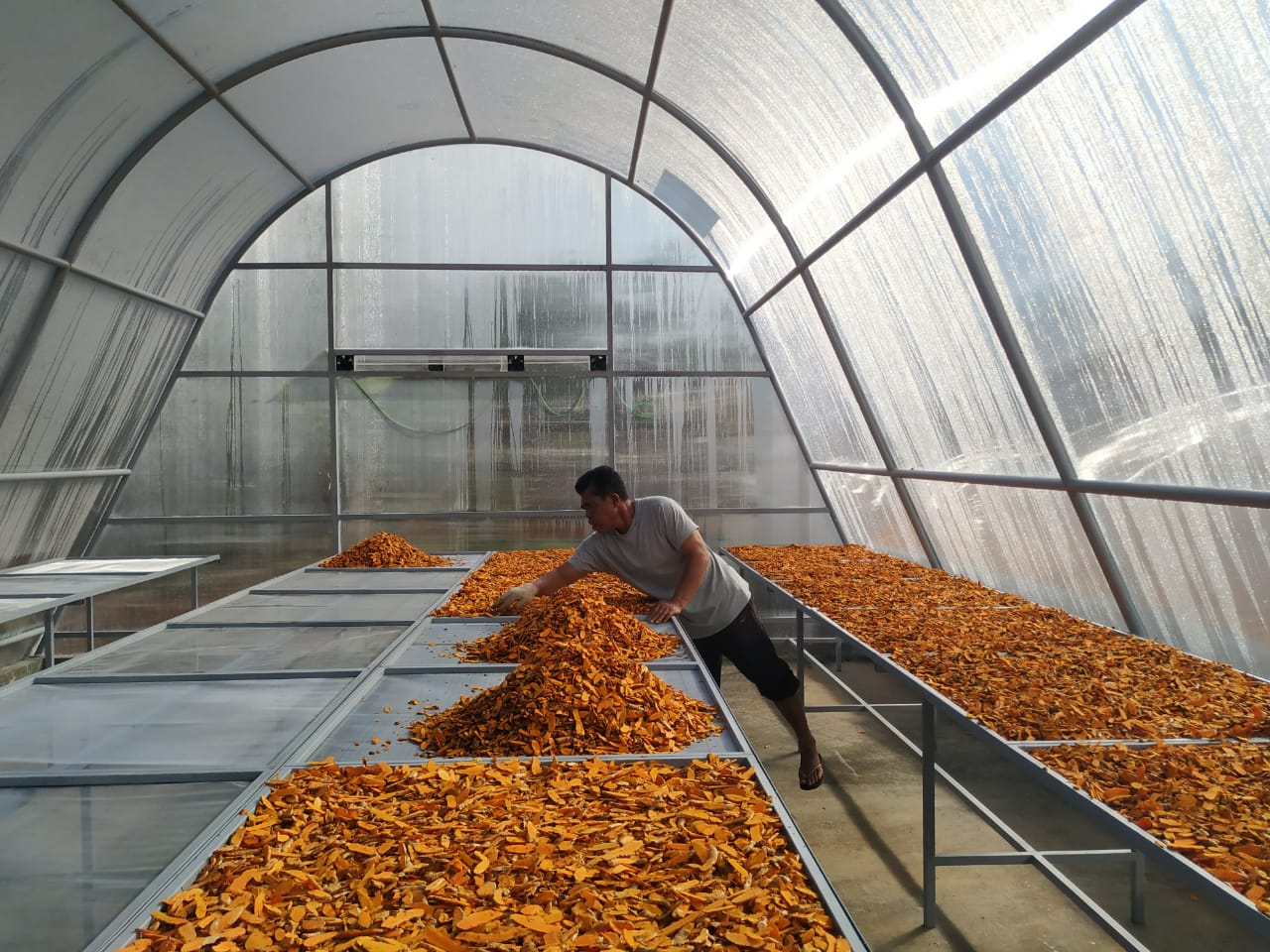 Pengeringan secara tradisional sebelum menggunakan pengering tenaga matahari (Solar Dryer Dome)
Tahun 2020 mendapat bantuan prasarana pengolahan hortikultura berupa pengeringan pengering tenaga matahari (Solar Dryer Dome)
Lebih bersih dan higienis karena tertutup dengan pelindung dan dijemur menggunakan meja pengering, dan lebih cepat dalam proses pengeringan dibanding langsung dengan matahari
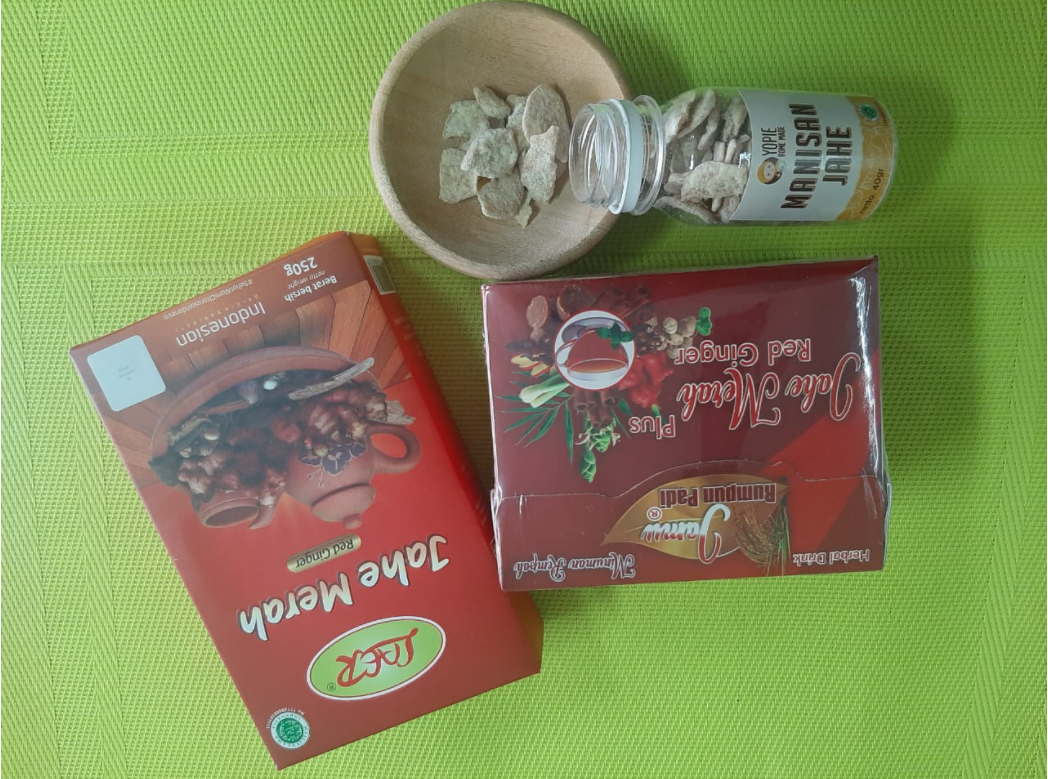 Contoh Produk Akhir Biofarmaka
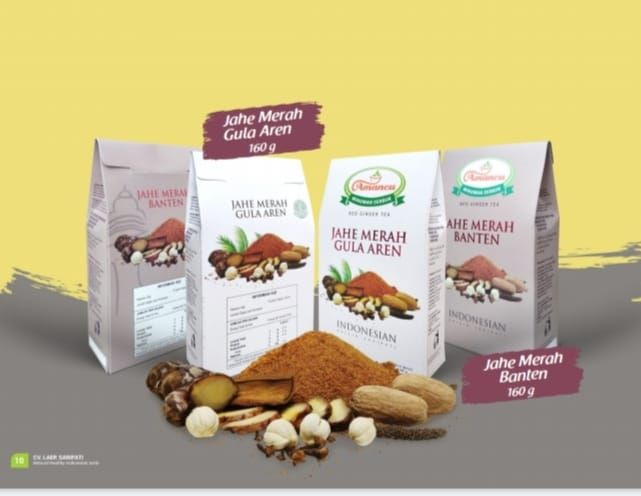 Aneka produk ukm Lainnya
Inovasi Olahan
Pisuke
UMKM Putri adalah UMKM yang bergerak di bidang pengolahan pisang, Usaha ini dimulai sejak tahun 2015. Diketuai oleh Ibu Vivi Suaib
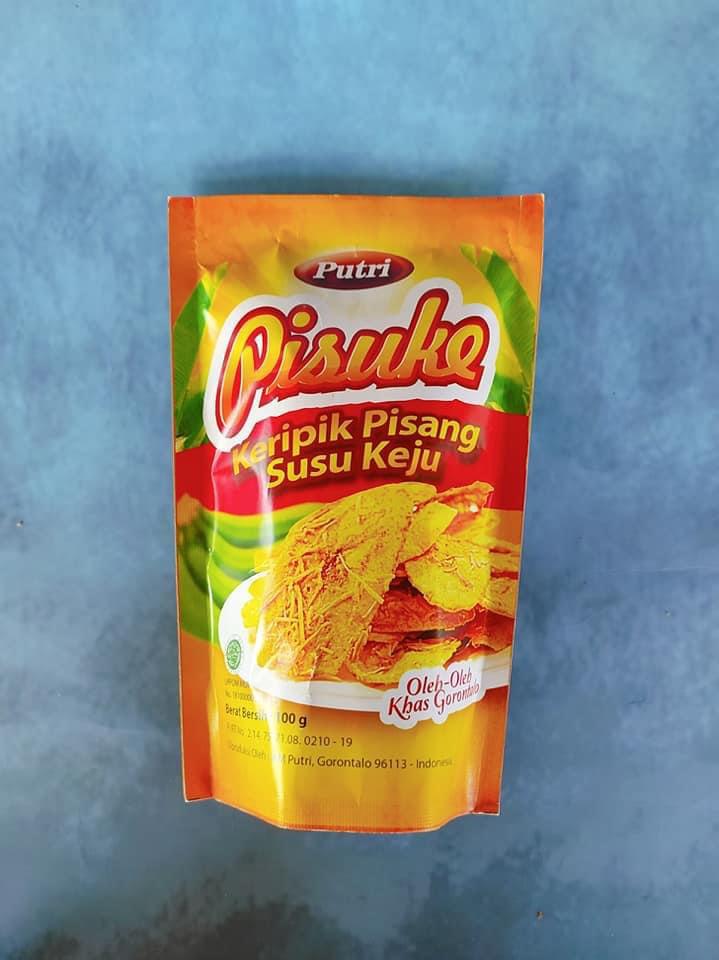 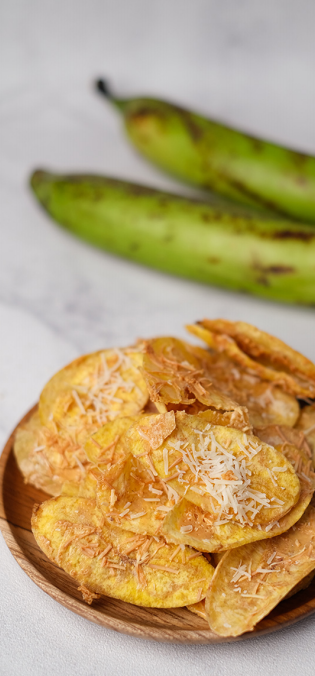 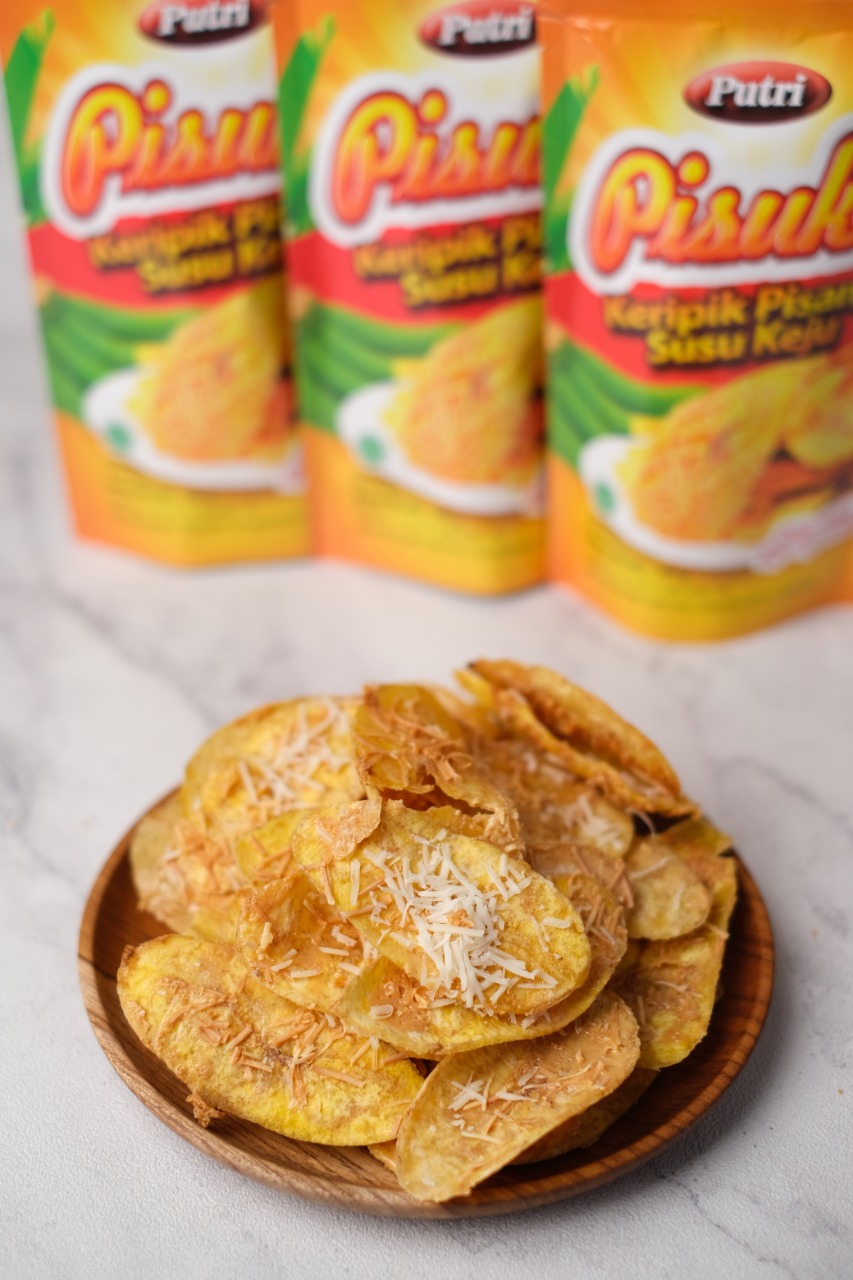 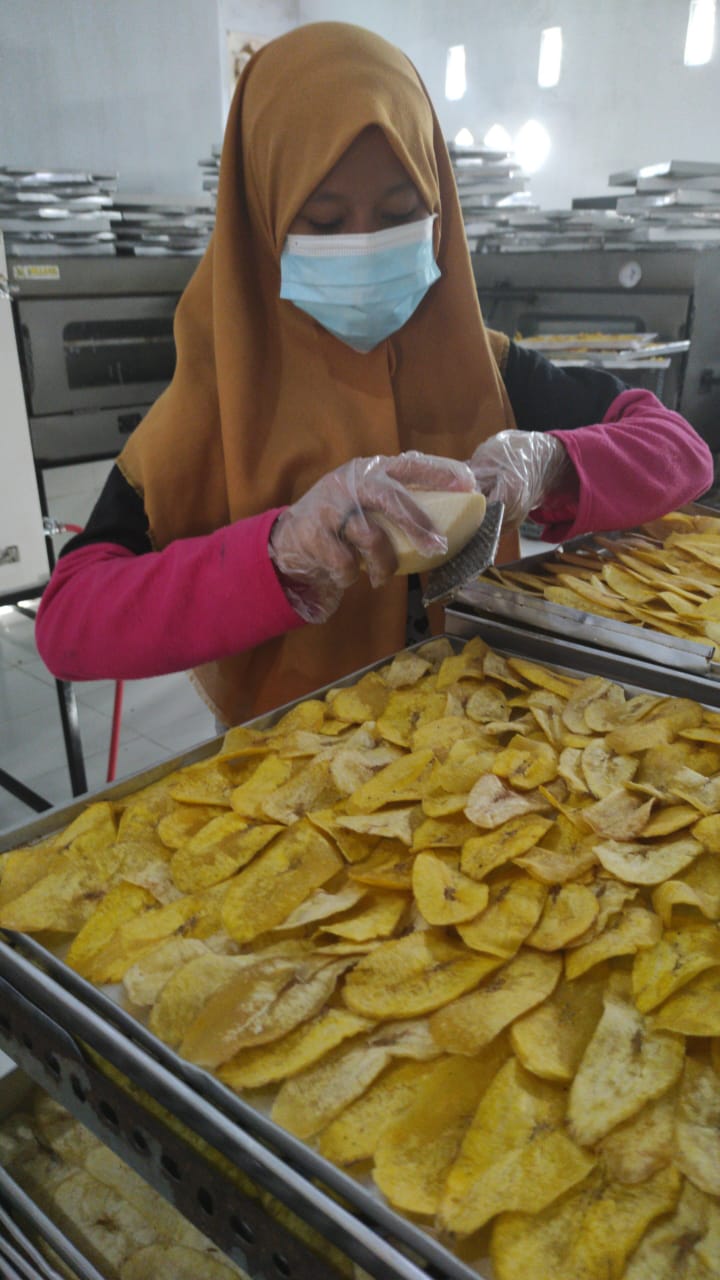 Sejak tahun 2017, UKM Putri fokus mengolah PISUKE yang menjadi oleh-oleh khas Gorontalo. Pisuke juga telah memiliki sertifikat Halal.
Saat ini Pisuke dapat dijumpai di beberapa daerah seperti Makasar, Manado, Jakarta, Kendari, Semarang dan Palu
Produk Olahan Berstandar
Hunay
CV Dua Putri Sholeha
Penghargaan:
Penghargaan Produktivitas Siddhakarya Provinsi Jawa Timur Tahun 2020
Juara II, Lomba UKM Berprestasi, Dinas Koperasi dan UMKM Jawa Timur
Juara III, IKM Award, Dinas Perindustrian dan Perdagangan Provinsi Jawa Timur
didirikan pada tahun 2010 dalam bentuk UD, kemudian pada 2015 disahkan menjadi CV Dua Putri Sholehah. Sejak tahun 2018 CV Dua Putri Sholehah telah mensupport exportir ke Korea, Jepang, Taiwan dan Timur Tengah. CV Dua Putri Sholehah telah mendapat ISO 9001:2015
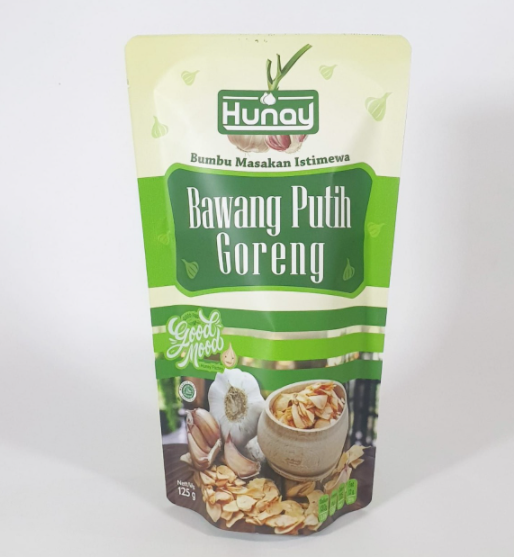 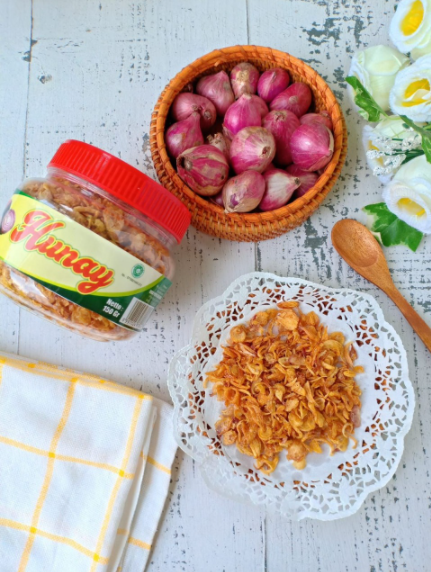 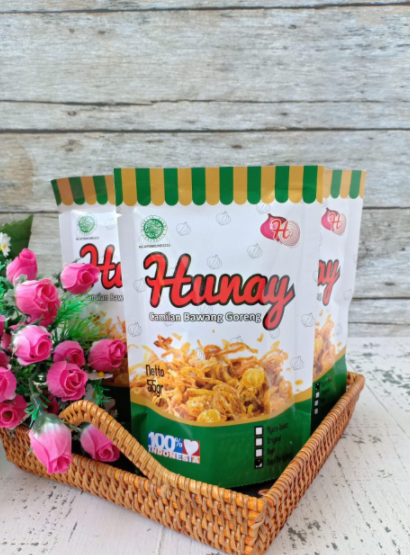 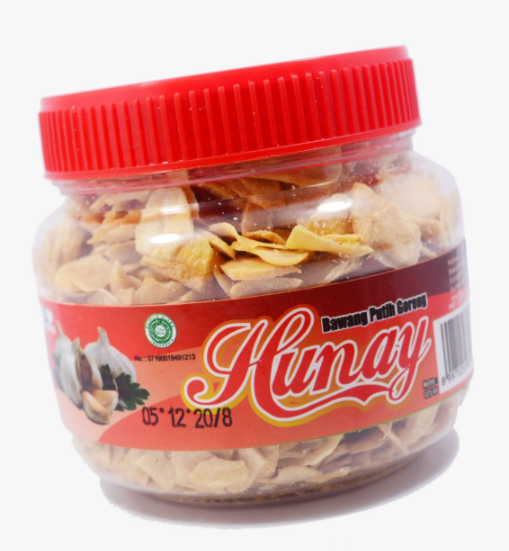 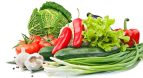 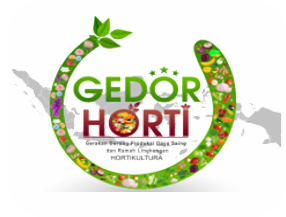 Contoh Sukses UMKM Hortikultura (Olahan Bawang Merah)
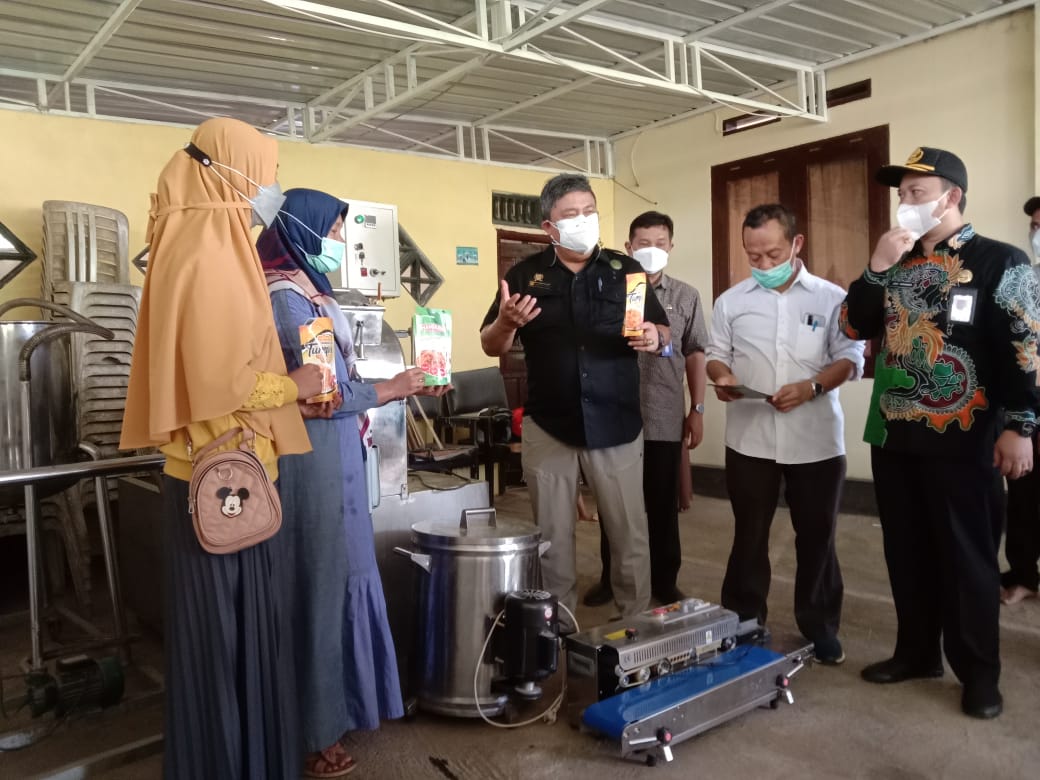 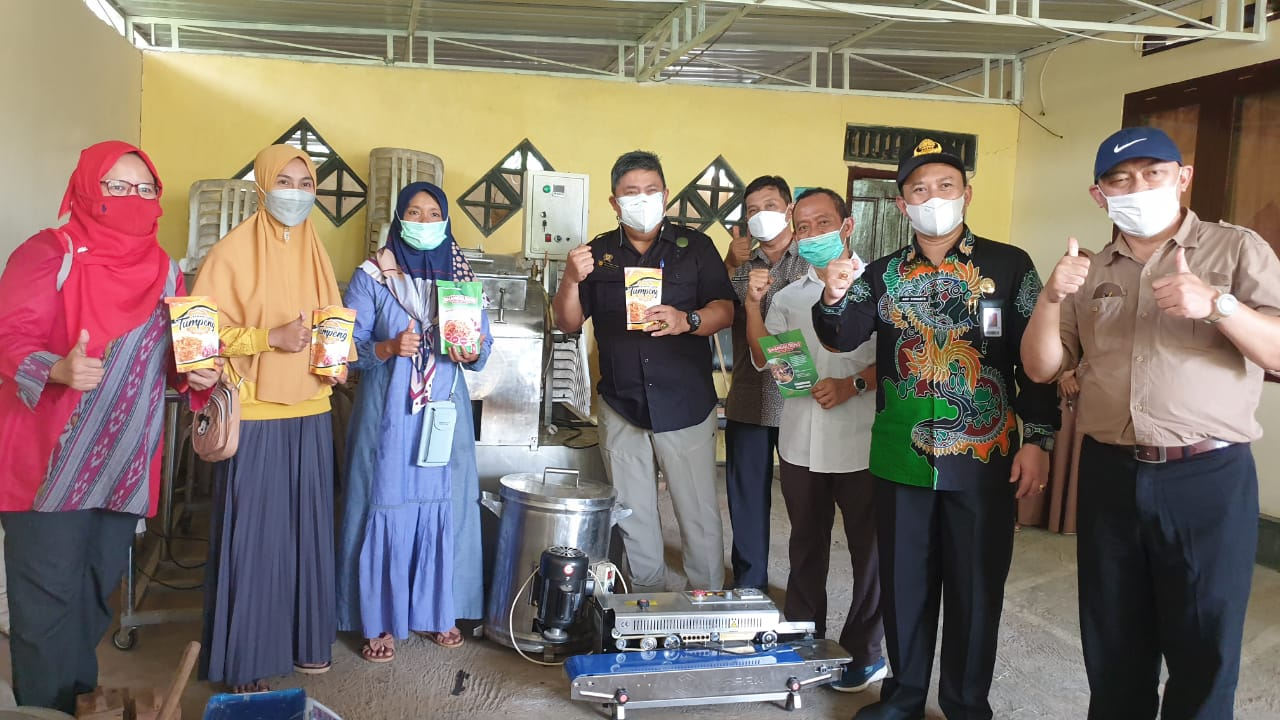 Kelompok Wanita Tani di Sumenep mampu menjual bawang olahan Rp. 200 Ribu/Kg
UMKM PENGOLAHAN POTENSI GO INTERNASIONAL
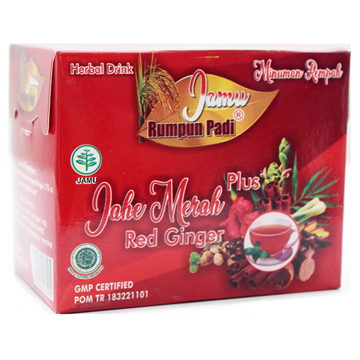 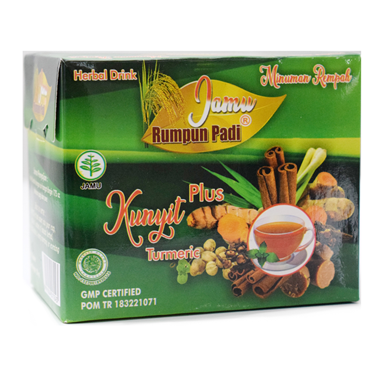 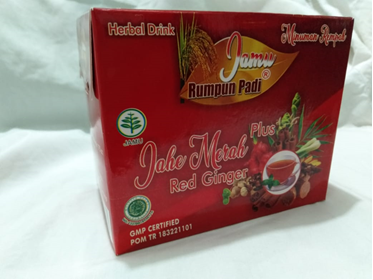 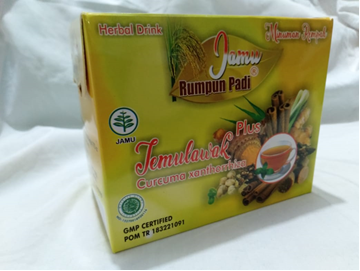 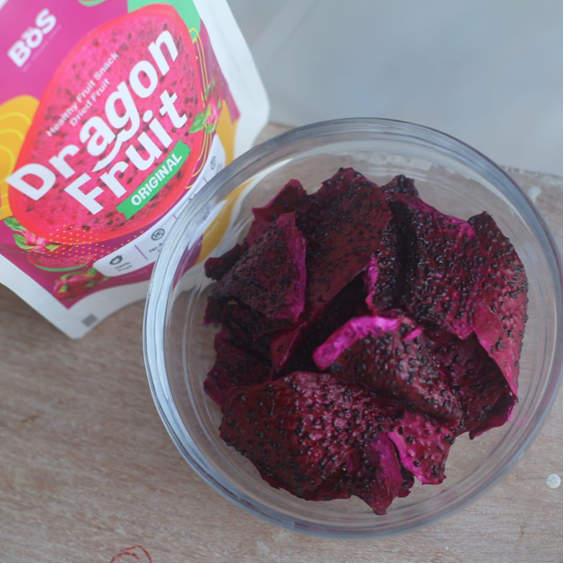 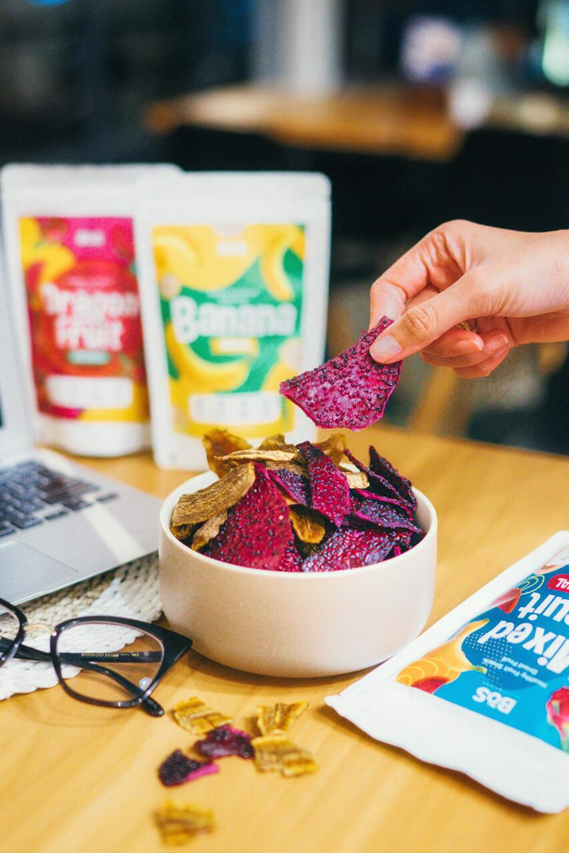 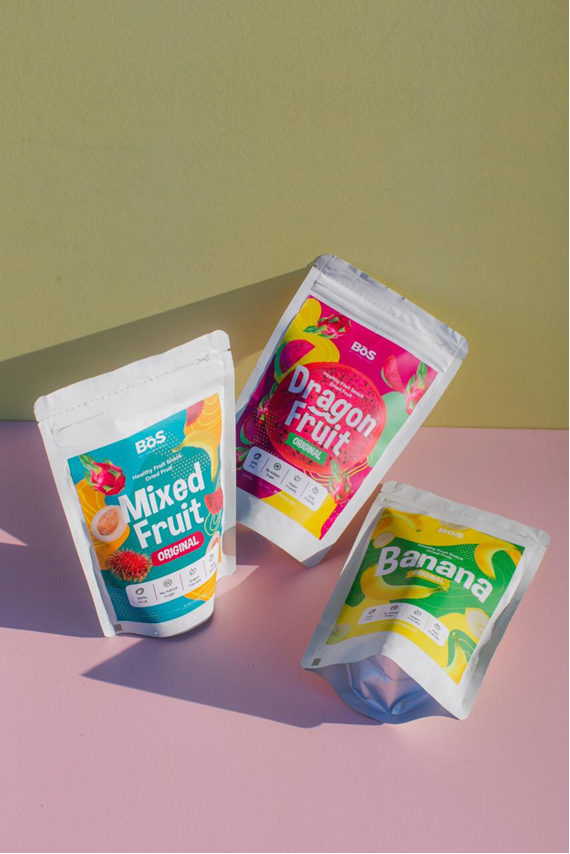 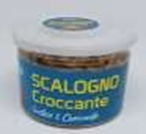 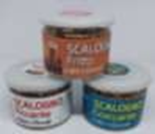 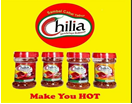 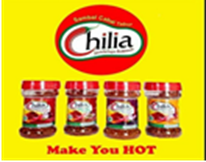 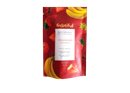 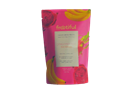 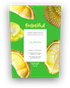 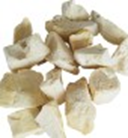 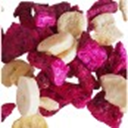 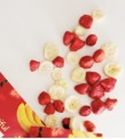 INOVASI PEMASARAN UKM HORTI
TOKOPEDIA
SHOPEE
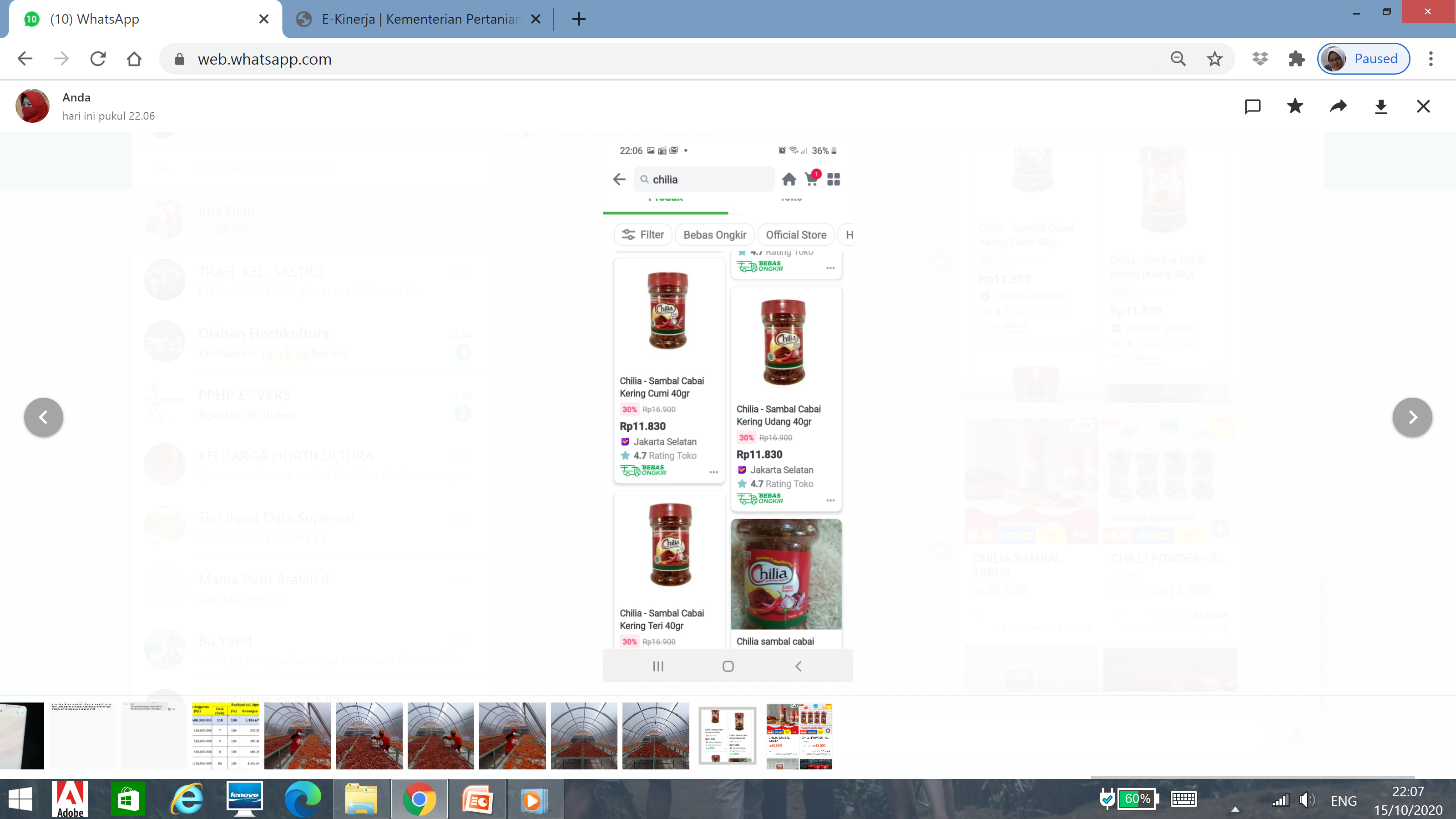 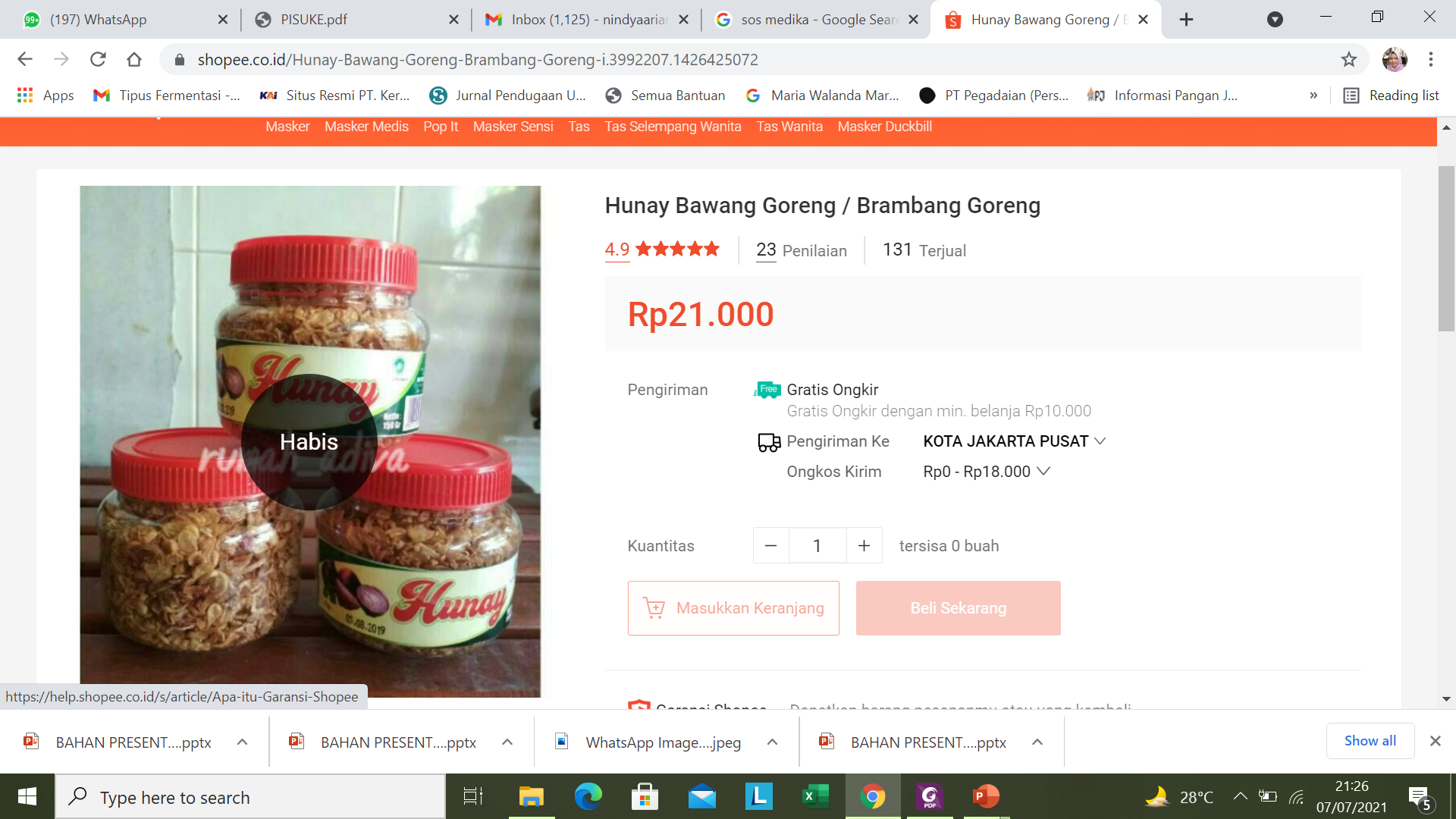 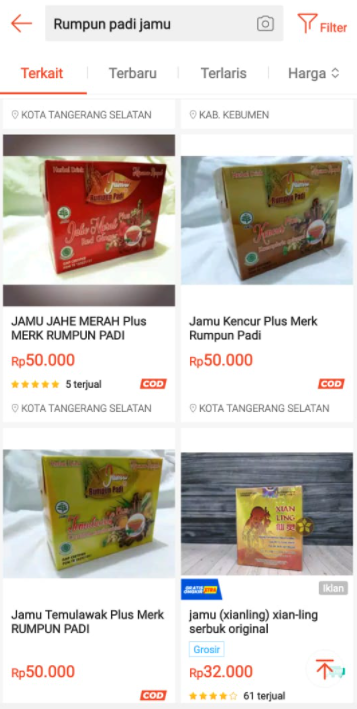 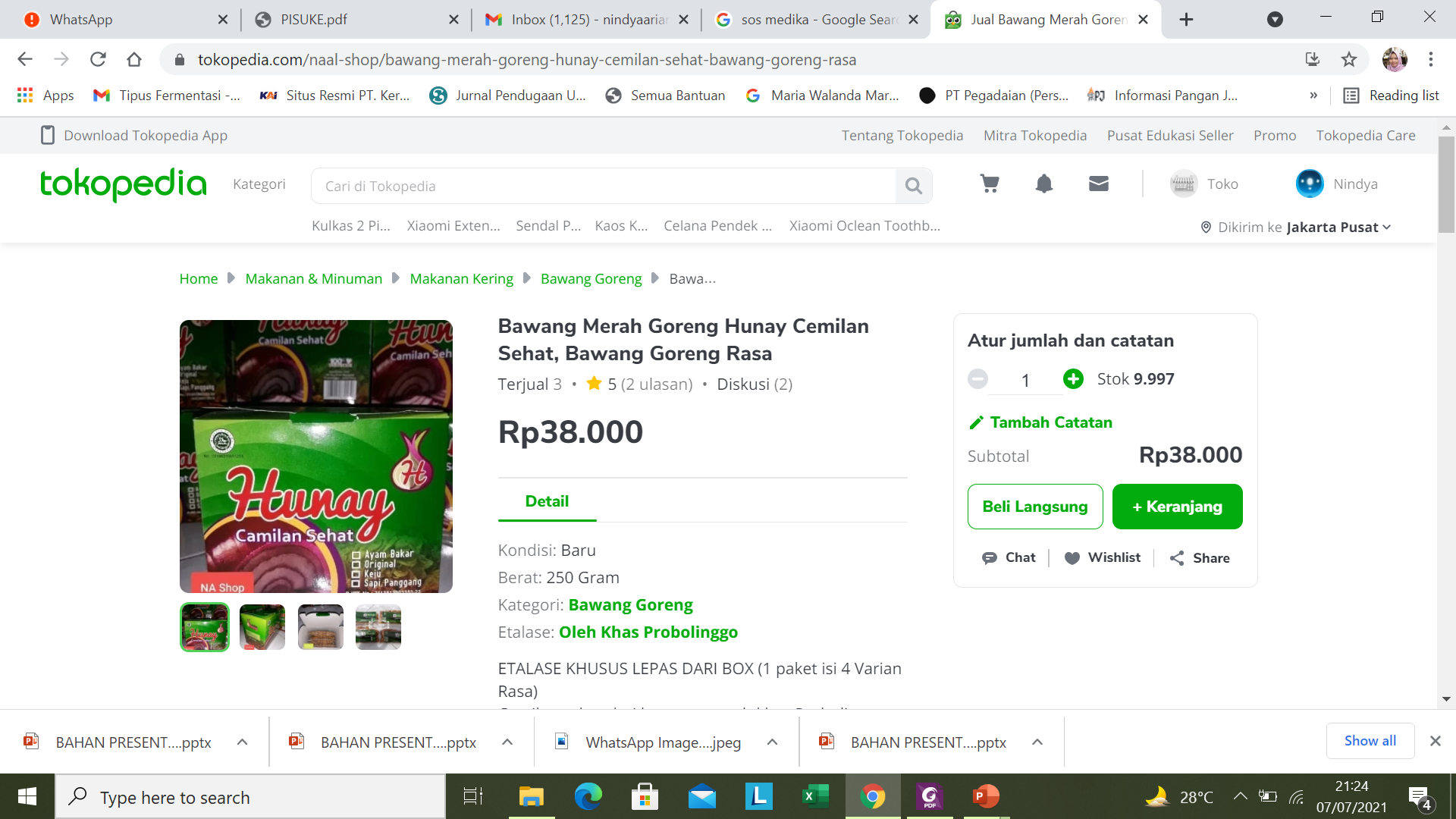 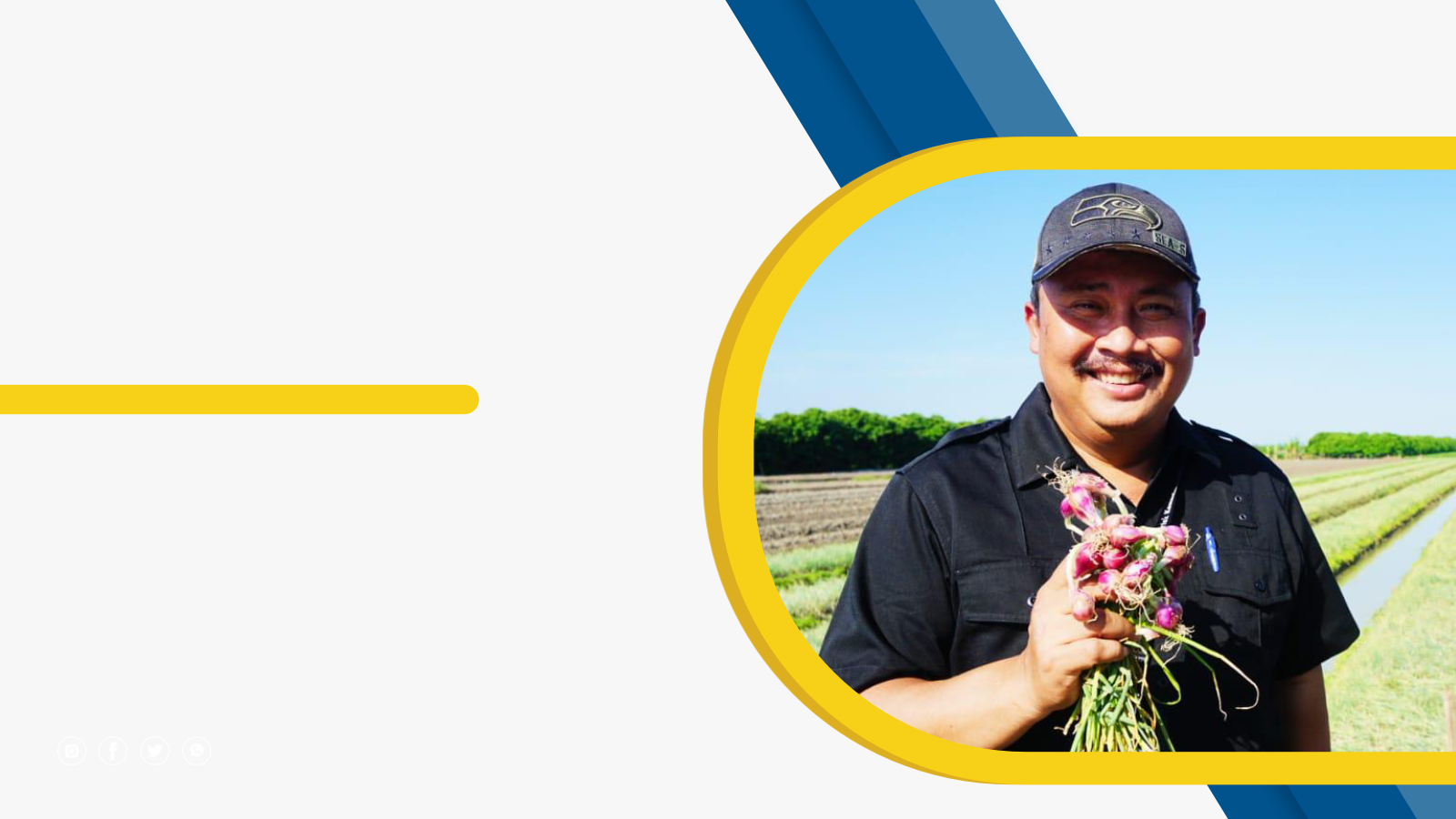 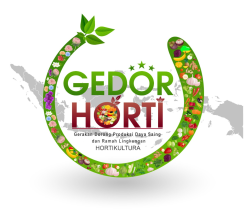 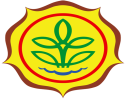 Bunga Krisan Berwarna Putih
Cukup Sekian dan
TERIMA KASIH
Ke Pasar Minggu membeli duku
Jangan lupa membeli jambu
Pertanian Indonesia harus terus maju
Petani, penyuluh harus bersatu